[Annual Security Awareness Refresher Training]
[HAT-0005-SEC-TRN Rev B]
| (407) 735-2067 | www.hatalom.com
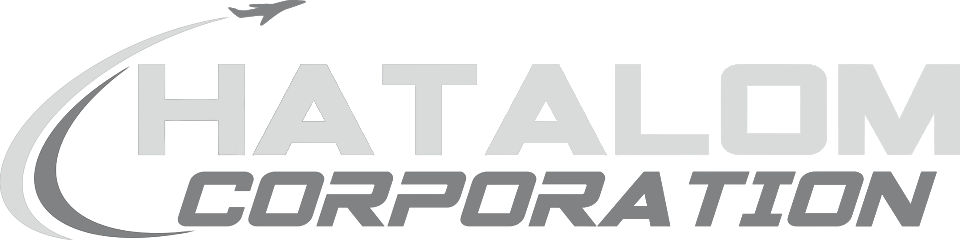 Introduction
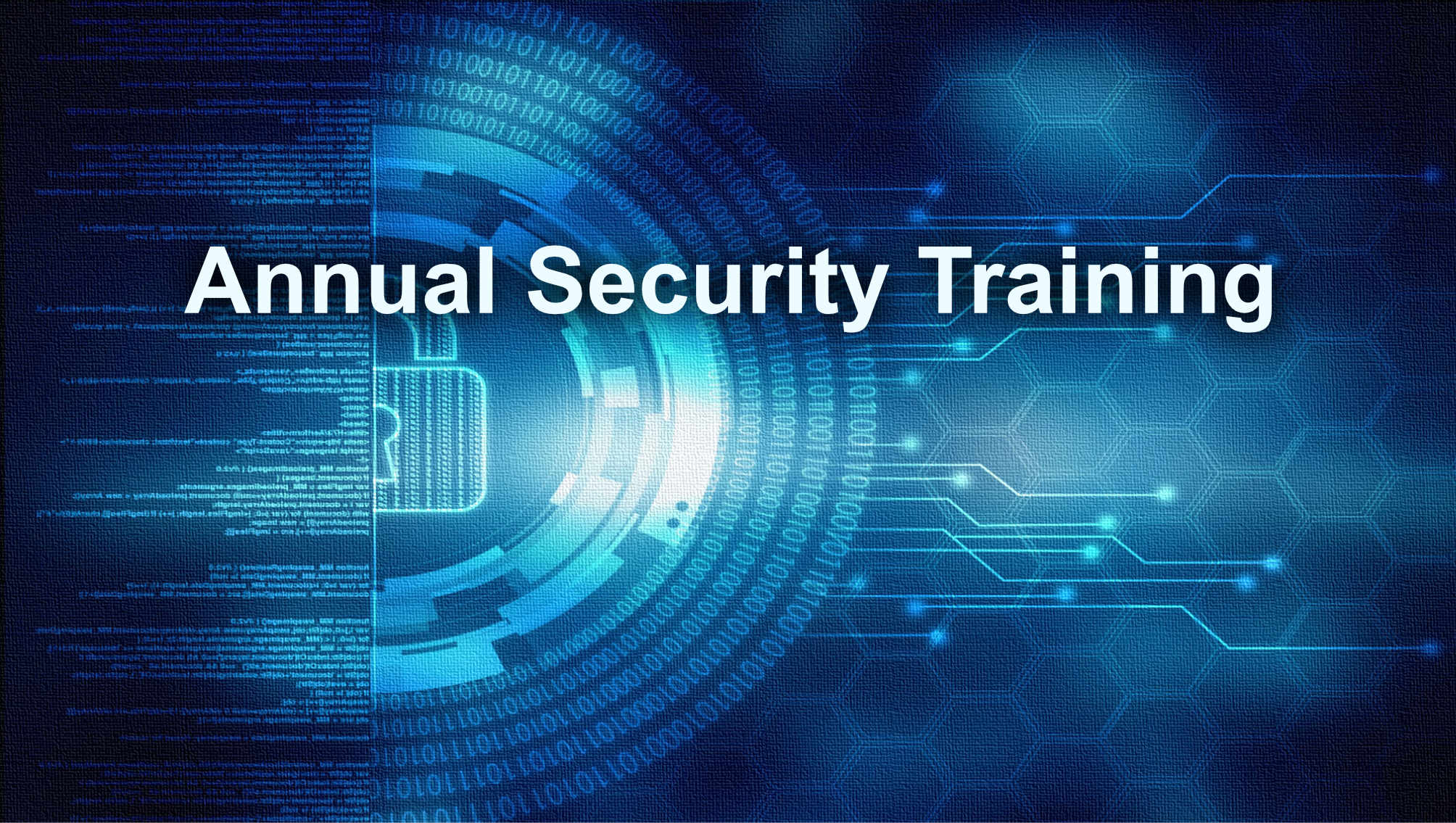 Welcome to Hatalom Corporation’s Annual Security Awareness Refresher Training!

The purpose of this training is to provide a review of basic security principles and the responsibilities to protect DoD assets.
| (407) 735-2067 | www.hatalom.com
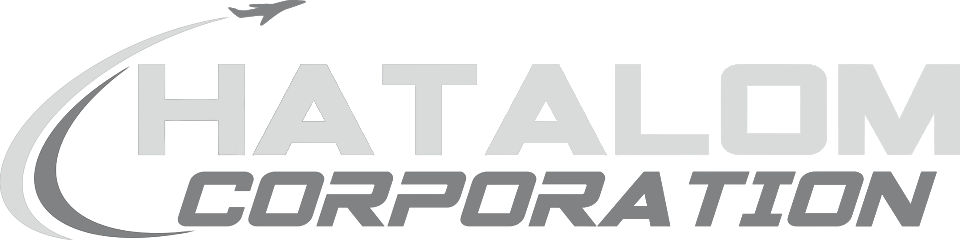 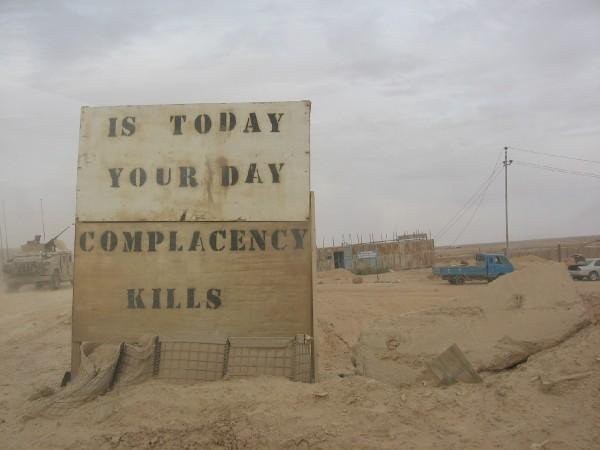 First and foremost, it is important to remember that…
There is a Threat!
The mainstay of most intelligence services worldwide is the recruitment of well-placed assets who can provide insightful intelligence on collection requirements. Most sensitive military and civilian jobs are of special interest to adversaries and foreign intelligence services.
| (407) 735-2067 | www.hatalom.com
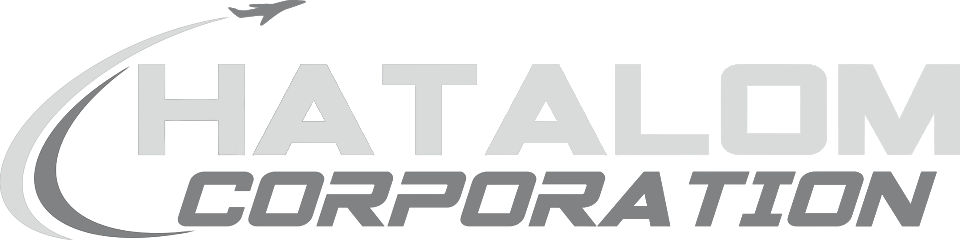 Threat Awareness
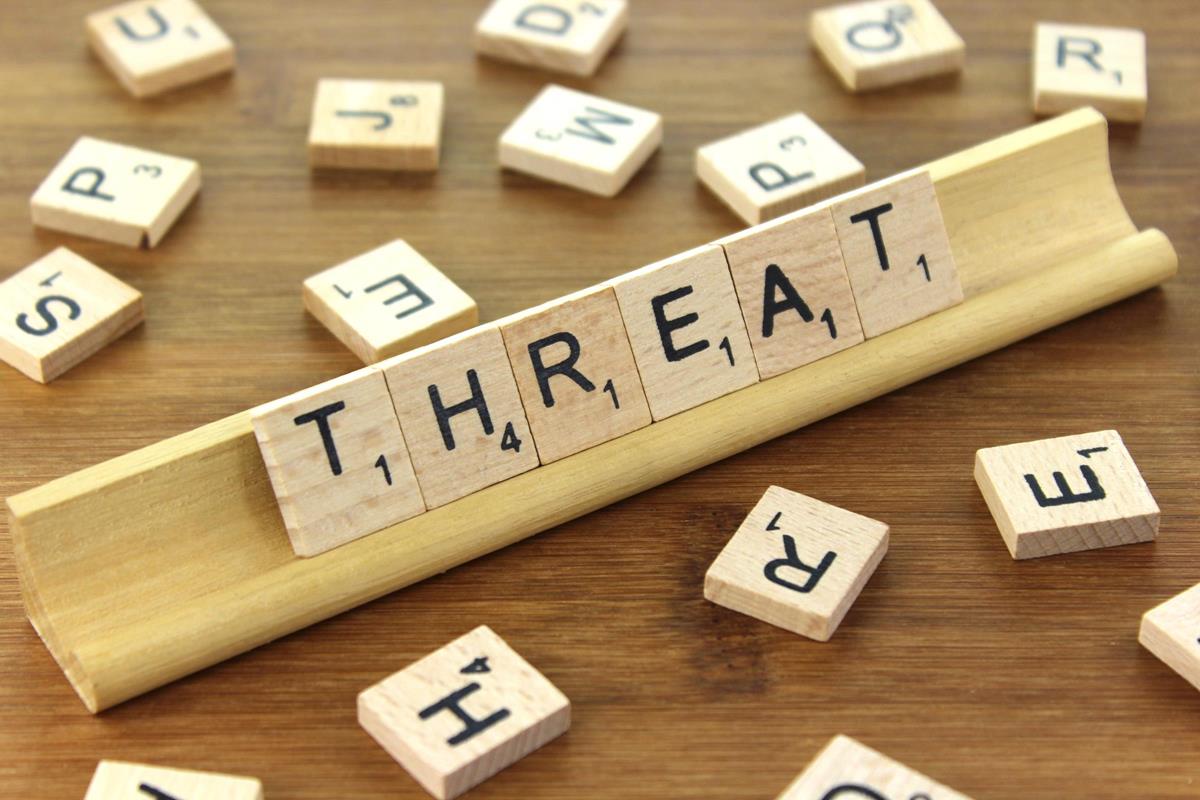 Adversaries, including foreign intelligence services, often use representatives involved in business with U.S. companies to identify, assess, and approach potential recruitment targets.

Approaches are almost never made impulsively but are the result of detailed planning and thorough assessment of the target. By the time the target is asked to work for an intelligence service, the person is probably aware that a dubious relationship is developing.

Many of the basic methods used for gaining trust, extracting information, or developing more in-depth relationships or connections, begins with elicitation techniques and garnering trust.
| (407) 735-2067 | www.hatalom.com
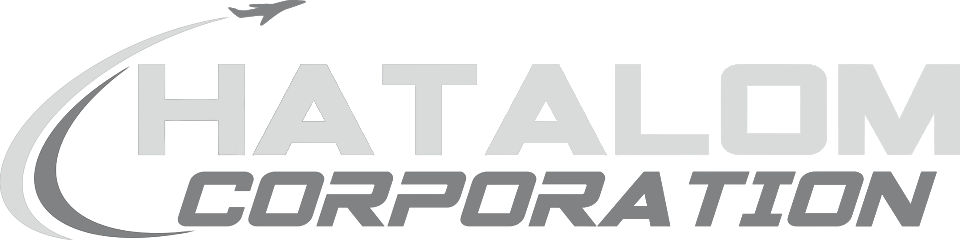 Personnel Security Program
This program provides security policies and procedures and establishes standards, criteria, and guidelines for personnel security determinations and overall program management responsibilities.
Whenever a DoD employee or contractor requires access to classified national security information (information that requires protection against unauthorized disclosure), the individual must be granted a security clearance eligibility at the proper level to access that information.  The security clearance process is a tool that helps make sure national security information is not given to people who cannot be trusted.
Within the Department of Defense (DoD), each position is categorized with respect to security sensitivity.  Categories include:
Special-sensitive: Position requires eligibility for access to Sensitive Compartmented Information (SCI)/Top Secret (TS) or Special Access Program (SAP) level information and has the potential for inestimable damage to National Security.
Critical-sensitive: Position requires eligibility for access to TS information and has the potential for exceptionally grave damage to National Security. 
Noncritical-sensitive: Position requires eligibility for access to Secret or Confidential level information and has the potential for significant damage to National Security. 
Non-sensitive: Position requires no clearance or other sensitive National Security duties.
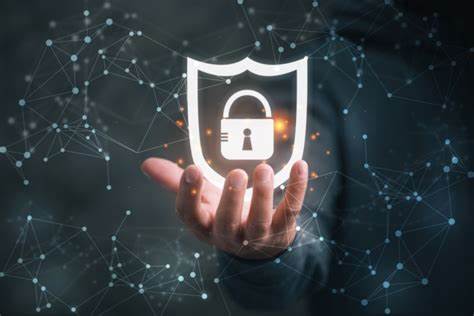 | (407) 735-2067 | www.hatalom.com
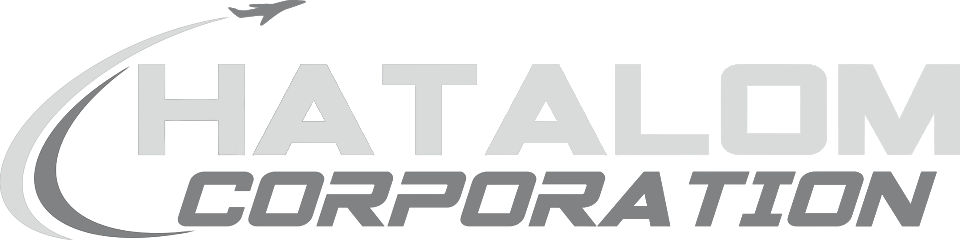 Personnel Security Clearance Process
The Personnel Security Clearance Process ensures members of the Armed Forces, DoD civilian employees, DoD contractor personnel, and other affiliated persons are granted access to classified information and/or assignment to a national security sensitive position consistent with the interests of national security. The Personnel Security Clearance Process includes Investigation, Adjudication, Periodic Reinvestigation, and Self-Reporting throughout the process. 

INVESTIGATIONS 
The Revised Federal Investigative Standards (FIS), signed in 2012, establishes requirements for conducting Federal background investigations to determine eligibility and will be implemented using a phased approach. The revised FIS utilizes a new five-tiered investigative model. For the purposes of this course, we will only focus on Tier 3 and Tier 5 security background investigations, adjudications, periodic reinvestigations, and self-reporting.
 
The FIS Tier 3 and Tier 5 security background investigations are conducted for national security positions to determine your eligibility for:  
Access to classified information 
Acceptance or retention in the Armed Forces
Assignment to a designated national security sensitive position 

Your refusal to complete security documentation may result in the revocation or denial of your eligibility.
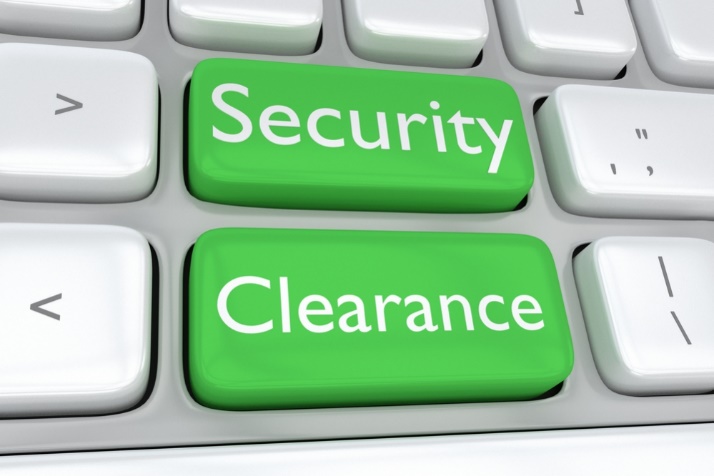 | (407) 735-2067 | www.hatalom.com
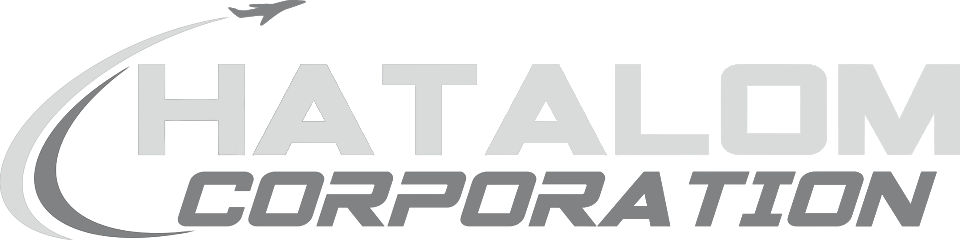 Personnel Security Clearance Process
ADJUDICATIONS
After the investigation is completed, the case is sent to Adjudications to assess the probability of future behavior that could have an adverse effect on National Security. The DCSA Consolidated Adjudication Services (CAS) is the primary authority for making security clearance eligibility determinations for DoD Personnel. Each case is weighed on its own merits utilizing the whole person concept, which looks at all available and reliable information about an individual’s past and present prior to reaching an adjudicative determination 

PERIODIC REINVESTIGATIONS
There are two types of periodic reinvestigations for national security clearances.  Individuals holding these security clearances are subject to a periodic reinvestigation every five years for continuous vetting.   
Tier 3 R: Required for continued Secret and Confidential clearance eligibility. 
Tier 5 R: Required for continued TS or SCI clearance eligibility.
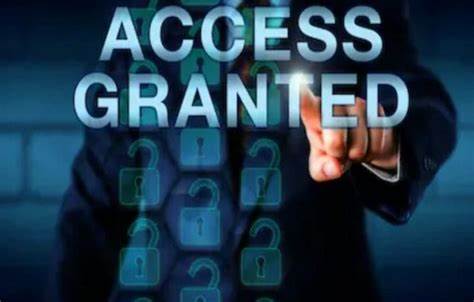 | (407) 735-2067 | www.hatalom.com
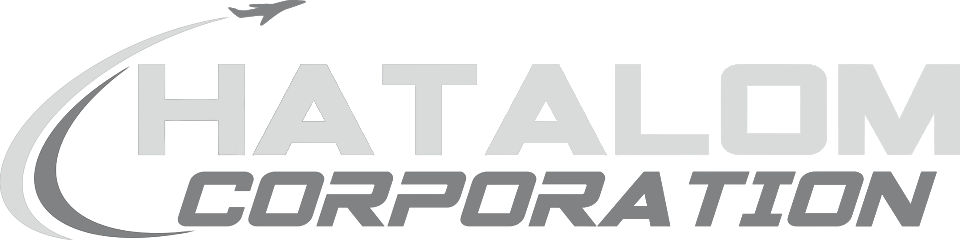 Defensive Security
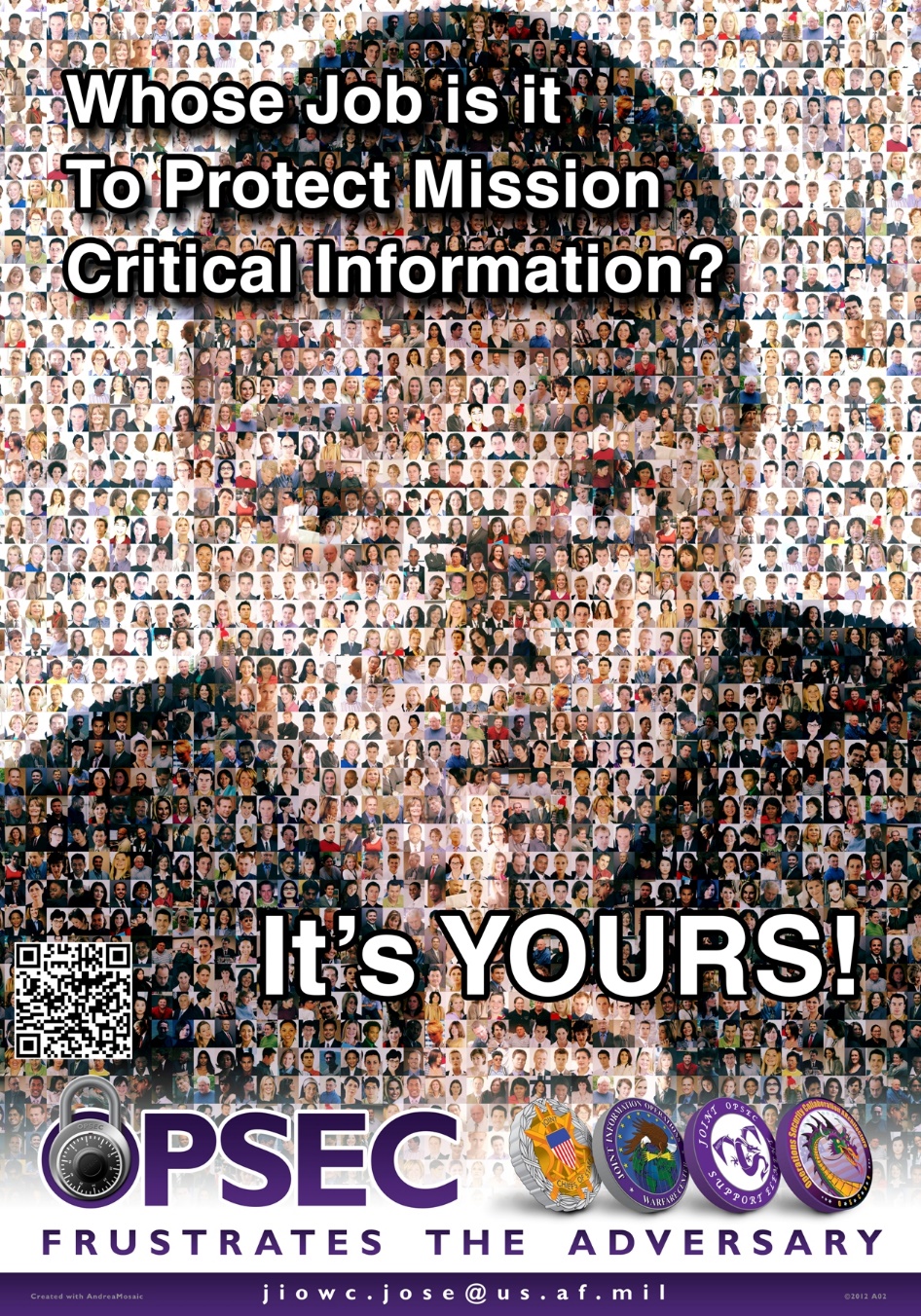 Practice good Operations Security

Don’t leave sensitive documents or equipment unattended in cars, hotel rooms, or hotel safes.
Keep unwanted material secured until it can be properly disposed.
Burn or shred paper and discs or other media.
Don’t openly discuss travel plans or itineraries.

Practice good Communications Security

Don’t use personal/commercial phones to discuss sensitive information.
Take batteries out of cells phone before holding sensitive discussions.
Be aware of who can hear you, especially in public areas.
| (407) 735-2067 | www.hatalom.com
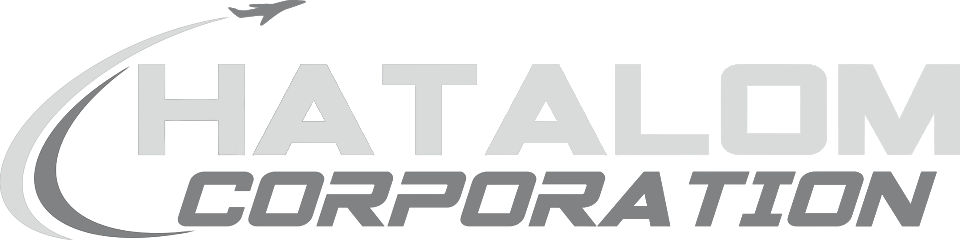 Defensive Security
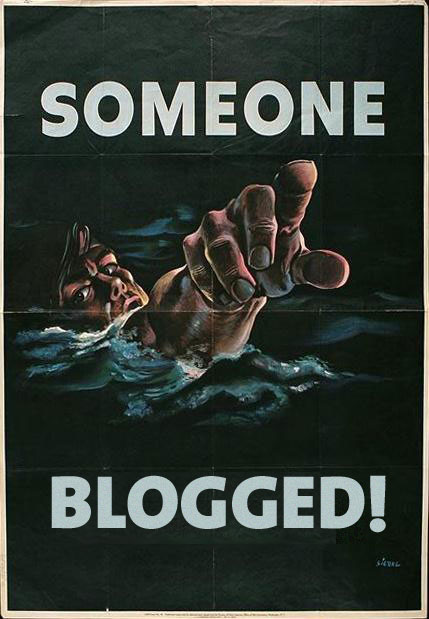 Monitor your activities on Social Media

Understand that media sites are being monitored.
Even innocent comments can become harmful when combined with other pieces of information.
Be aware of what friends and family list on their own personal pages.

Understand the technology that you use

Take the time to learn and keep up to date on potential security risks.
Research the capabilities and risks presented by the various equipment that you use; such as cell phones, printers, cameras, and any other technology-driven tools.
| (407) 735-2067 | www.hatalom.com
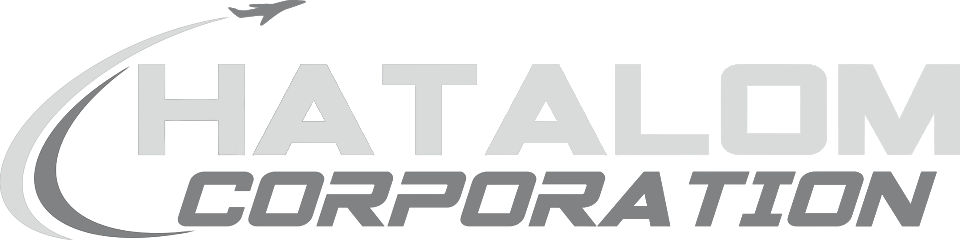 Physical Security
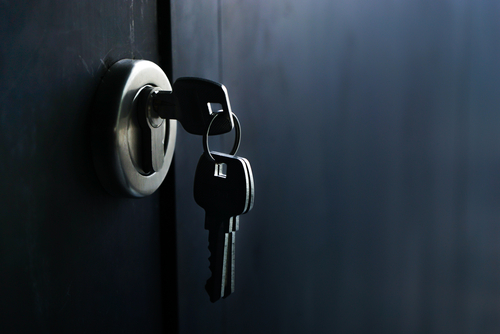 Physical security involves not only containers such as safes, but any type of control system which can be used to prevent unauthorized access. Cipher locks, alarm systems, access systems such as badges, lighting and perimeter fencing all fall under this category.

The proper badging of visitors allows personnel to control access to information and areas as well as being a visual reminder to avoid unnecessary releases of information.

It is important to be aware of the physical safeguards which are incorporated into the security of the facility. Following established security procedures, such as not sharing badges, greatly increases the company’s overall security footing and works to prevent security incidents.
| (407) 735-2067 | www.hatalom.com
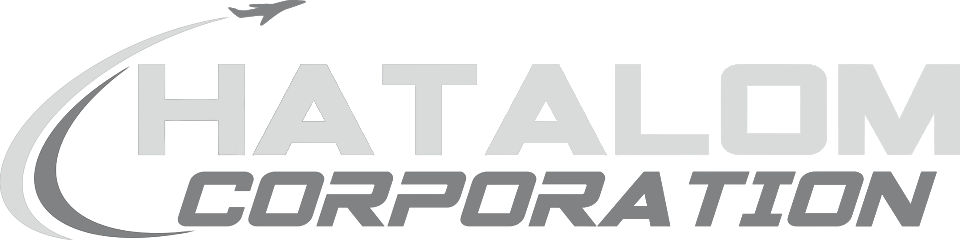 Prerequisites for Accessing Classified
ELIGIBILITY: determination that an individual meets personnel security standards for access to classified materials.

ACCESS: formal authorization for an individual to have access to classified information or materials. Requires the execution of a nondisclosure agreement.

NEED-TO-KNOW: access to the information must be necessary for the conduct of one's official duties.

Remember: All three conditions must be met prior to you providing an individual with, or discussing any, classified information.

As a cleared individual you must ensure that you do not attempt to gain access to classified information for which you have no Need-To-Know or allow others without a Need-To-Know to gain access to classified information you hold.
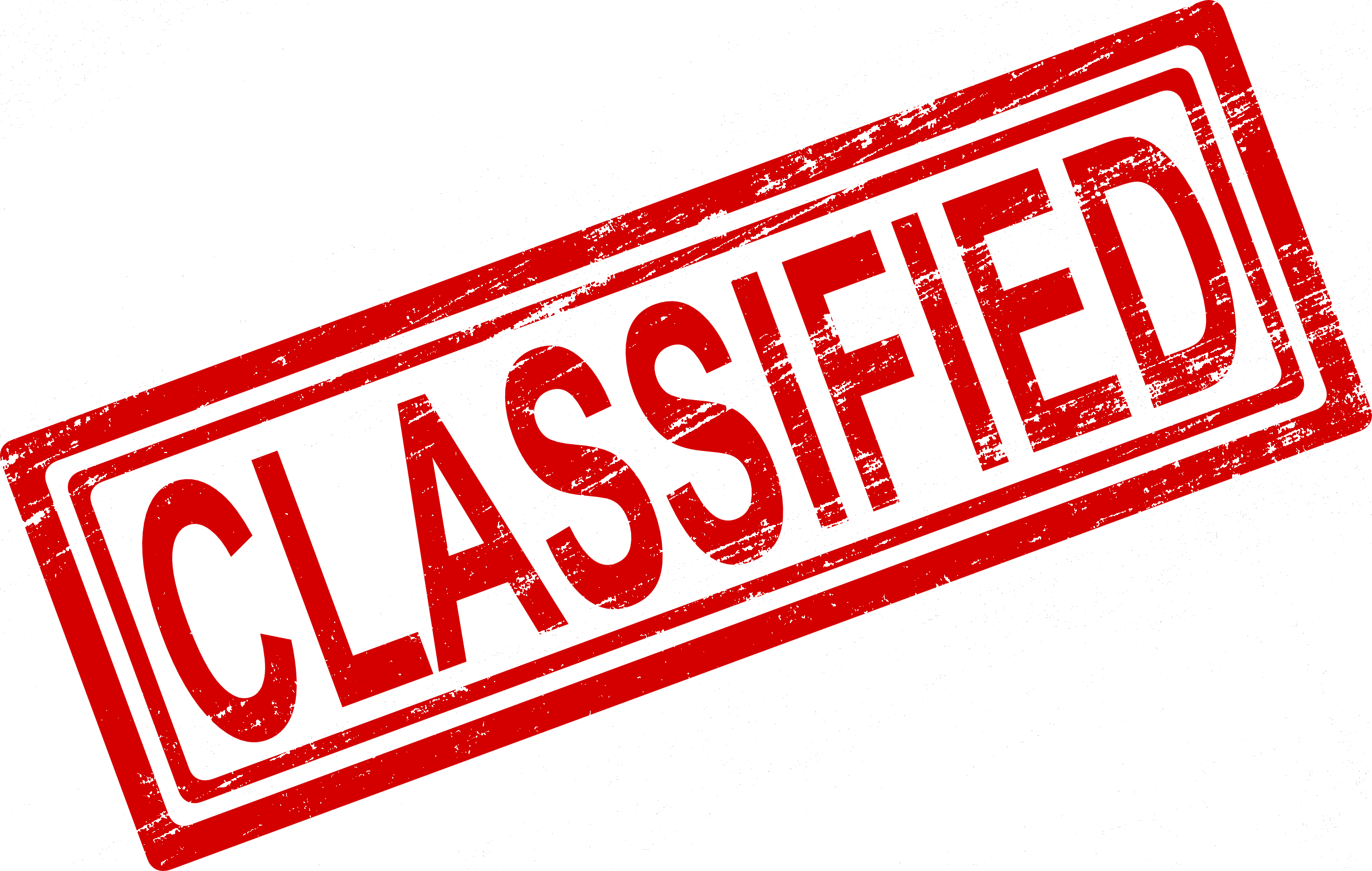 | (407) 735-2067 | www.hatalom.com
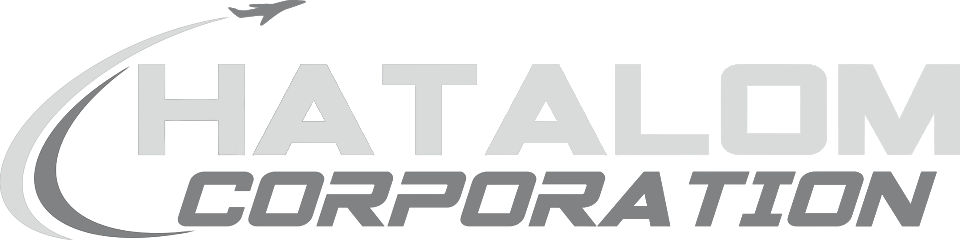 Classified Material/Information
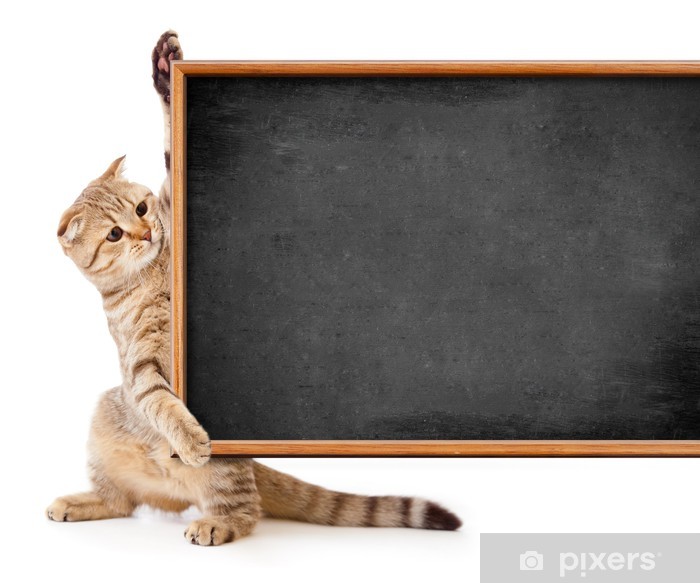 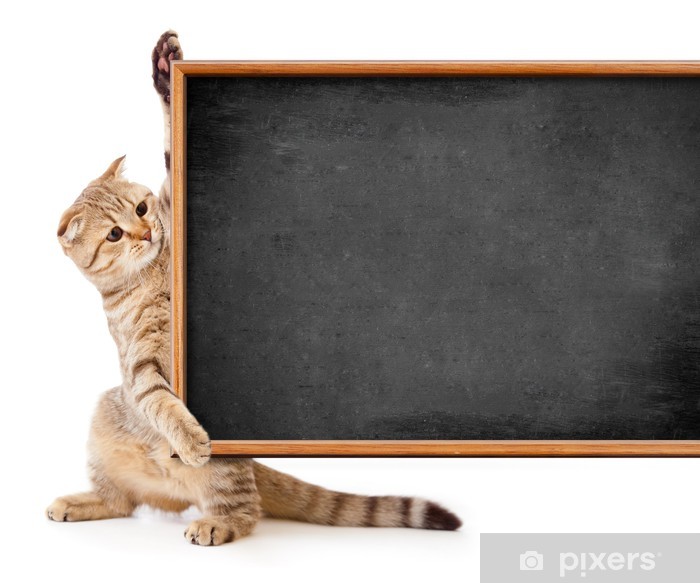 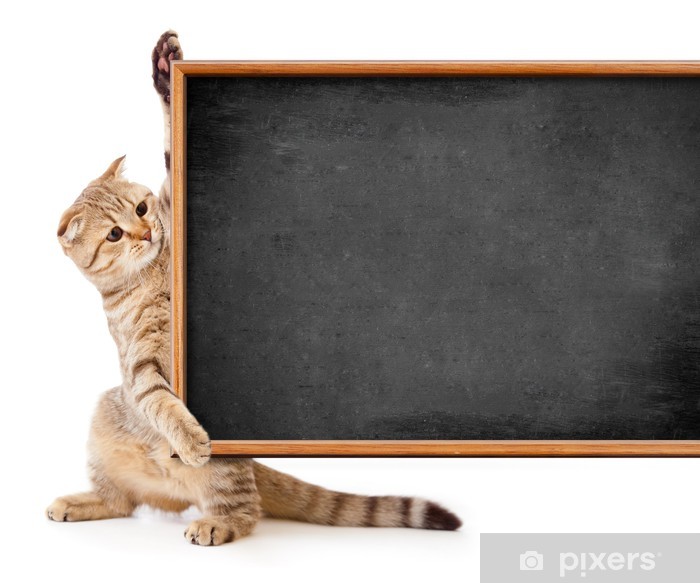 Must be under the control of, or guarded by, an authorized person or stored in a locked security container, vault, secure room, or secure area

Must be discussed only on secure telephones or sent via secure communications

Must be processed on approved equipment

Must be destroyed by approved methods

Must only be discussed in an area authorized for classified discussions.
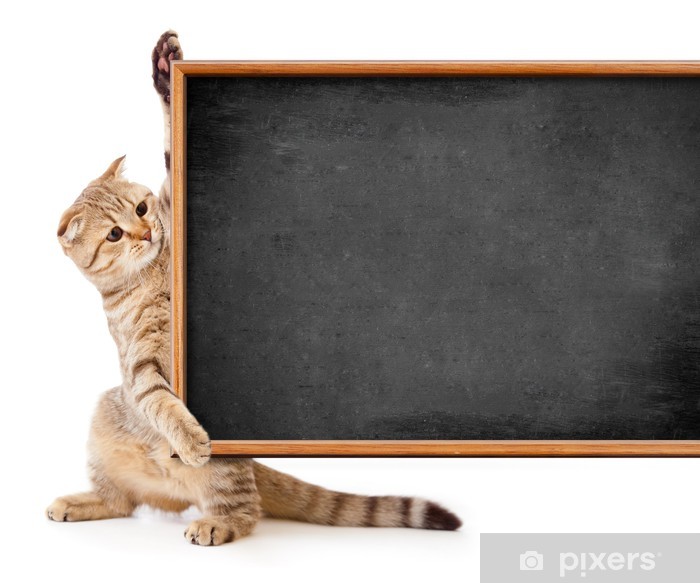 | (407) 735-2067 | www.hatalom.com
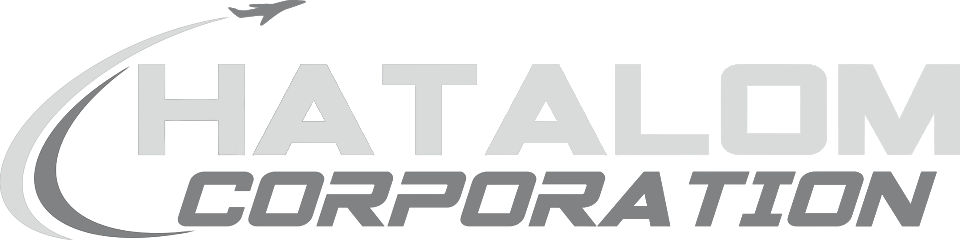 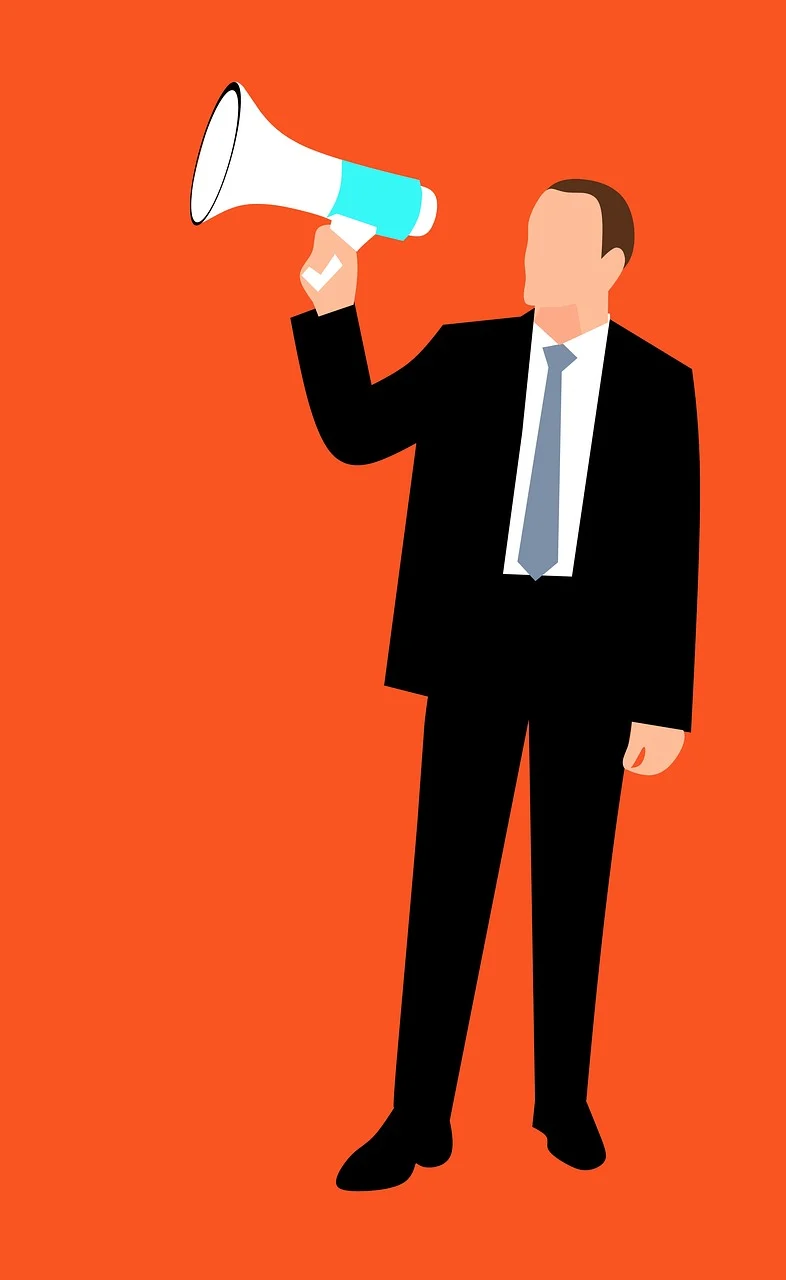 Classified Material/Information
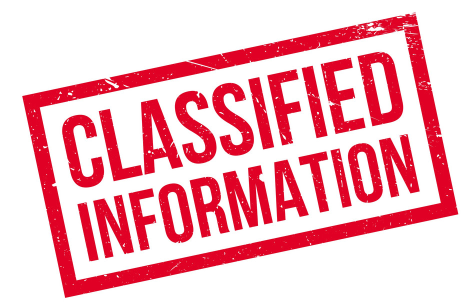 You must immediately report:

The loss, compromise, or suspected compromise of classified data.

Unauthorized receipt or transfer of classified data.

Any evidence or suspicion of tampering with a security container used for the storage of classified data.
| (407) 735-2067 | www.hatalom.com
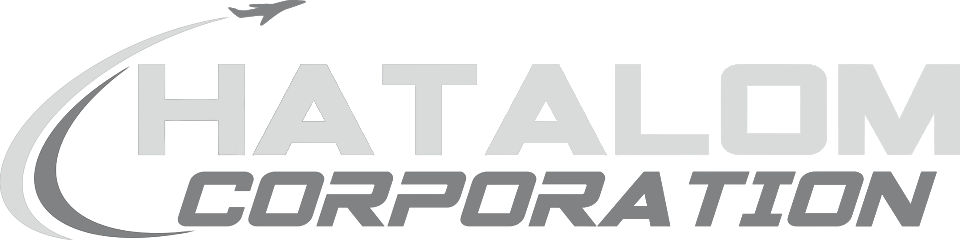 Counterintelligence and Threat Awareness
Hostile elements use a variety of collection techniques and methodologies. Common techniques include:

Requests for Information: This is the most frequently reported collection method and provides the greatest return for minimal investment and risk. Collectors use direct and indirect requests for information (e.g., e-mails, phone calls, conversations) in their attempts to obtain valuable U.S. data. These types of approaches often include requests for classified, sensitive, or export- controlled information. A simple request can net a piece of information helpful in uncovering a larger set of facts.

Solicitation or Marketing of Services: Foreign-owned companies seek business relationships with U.S. firms that enable them to gain access to sensitive or classified information, technologies, or projects.

Acquisition of Technology: Collectors continue to exploit direct and indirect acquisition of technology and information via third parties, the use of front companies, and the direct purchase of U.S. firms or technologies.

Public Venues: Conferences, conventions, symposiums and trade shows offer opportunities for foreign adversaries to gain access to U.S. information and experts in dual-use and sensitive technologies.
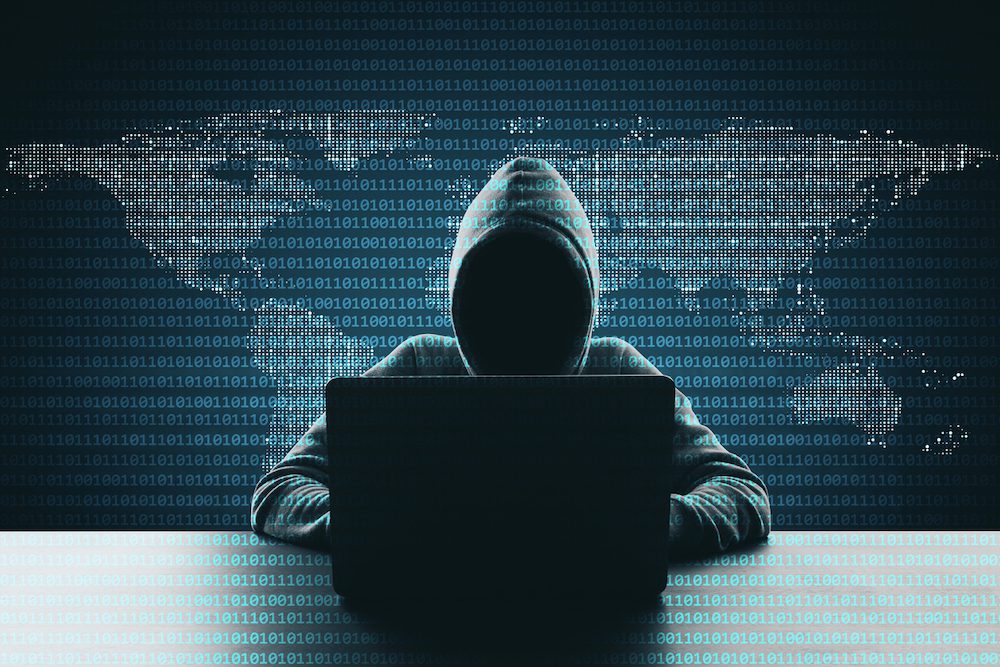 | (407) 735-2067 | www.hatalom.com
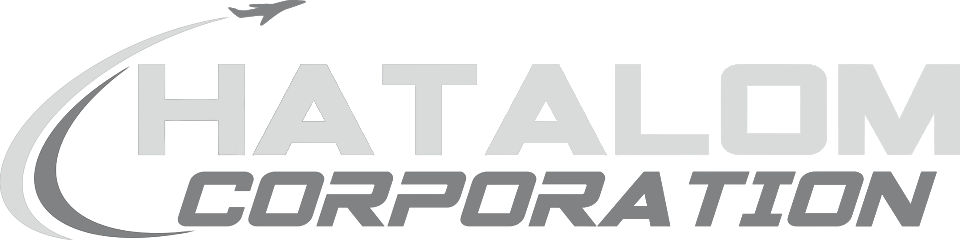 Reporting Obligations
Cleared personnel are required to report actions and activities which could potentially impact the protection of classified information. This includes both themselves and other cleared individuals.

These obligations consist of things such as suspicious contacts, travel outside the country, and any information that adversely reflects on the integrity or character of a cleared individual, that suggests that their ability to safeguard classified information may be impaired, that their access to classified information clearly may not be in the interest of national security, or that the individual constitutes an insider threat.

The remainder of this training will cover your reporting obligations.

Note: all reports should be submitted to the FSO/Security Team. Reports may be made through multiple channels (e.g., e-mail, phone, or in-person). But please note that you cannot submit reports which contain Classified or Controlled Unclassified Information (CUI) through channels not approved for the transmission of such information. You can always request a direct meeting with the FSO if you are unsure of how to proceed.
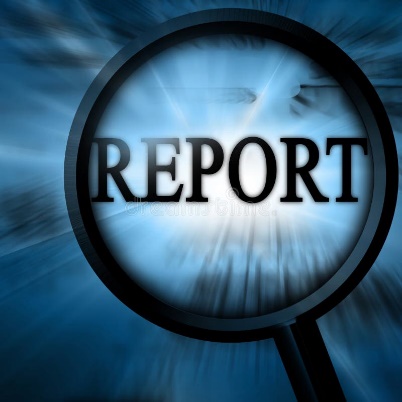 | (407) 735-2067 | www.hatalom.com
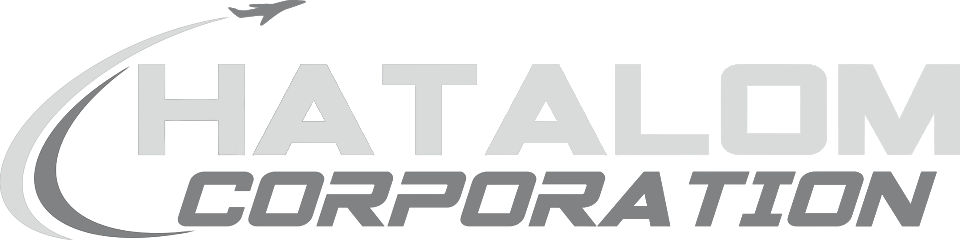 Reporting Obligations
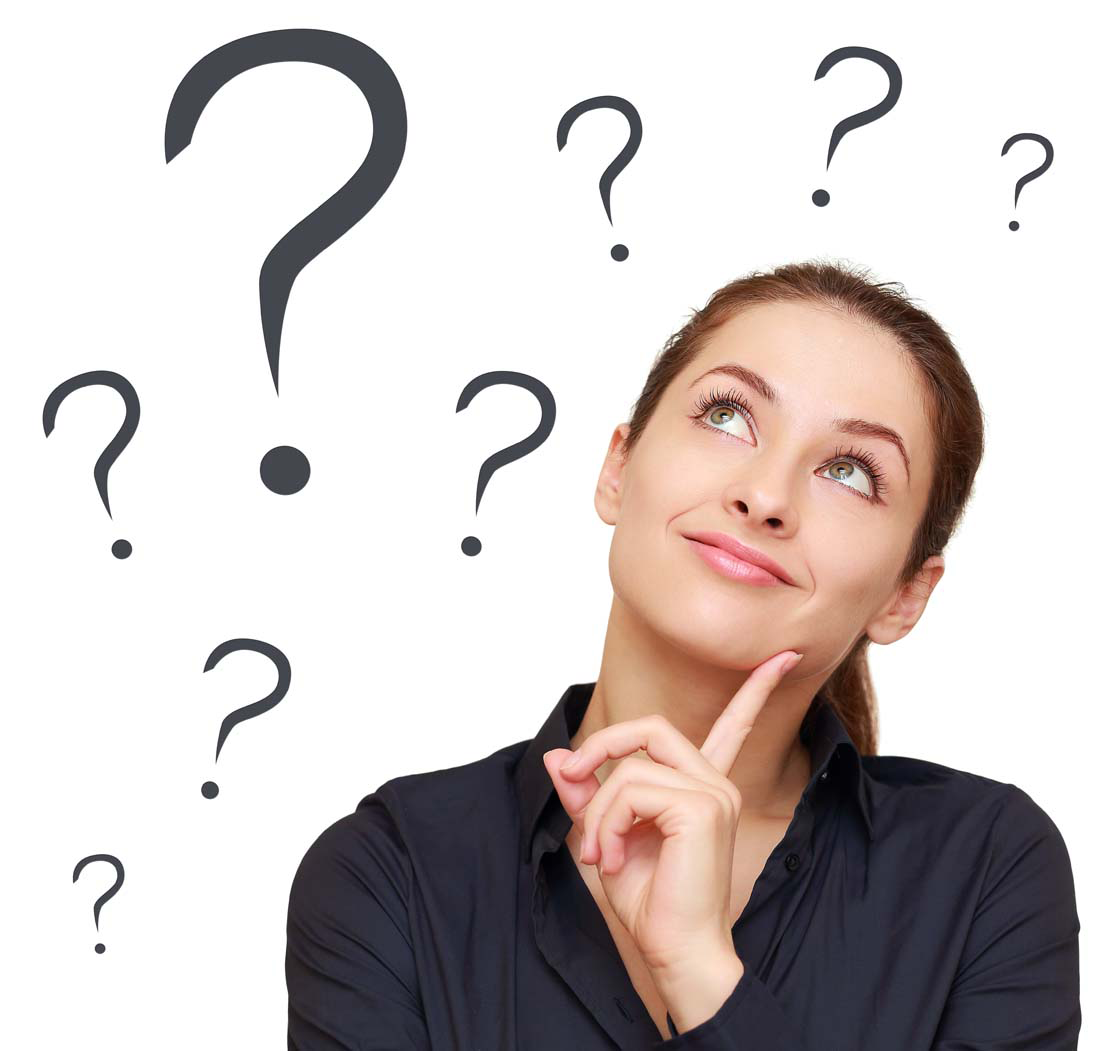 Basic rule of reporting:

If you are unsure  Report
| (407) 735-2067 | www.hatalom.com
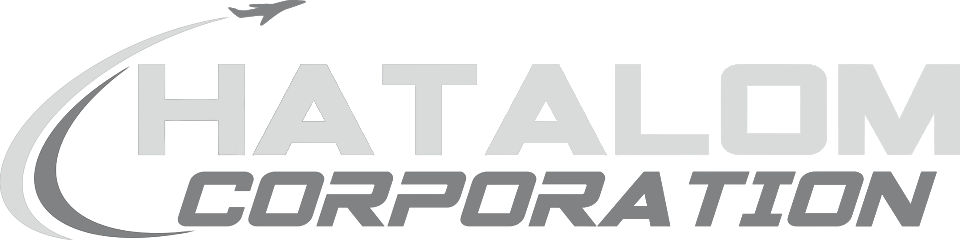 Suspicious Contacts
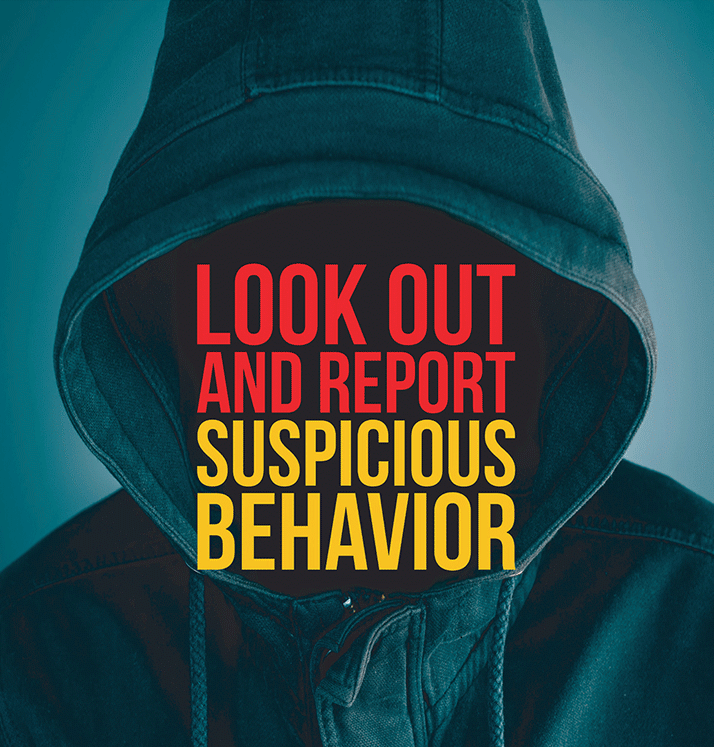 You must report information pertaining to suspicious contacts with employees determined to be eligible for access to classified information, and pertaining to efforts to obtain illegal or unauthorized access to the contractor's cleared facility by any means, including: 

Efforts by any individual, regardless of nationality, to obtain illegal or unauthorized access to classified information. 

Efforts by any individual, regardless of nationality, to elicit information from an employee determined eligible for access to classified information, and any contact which suggests the employee may be the target of an attempted exploitation by an intelligence service of another country.
| (407) 735-2067 | www.hatalom.com
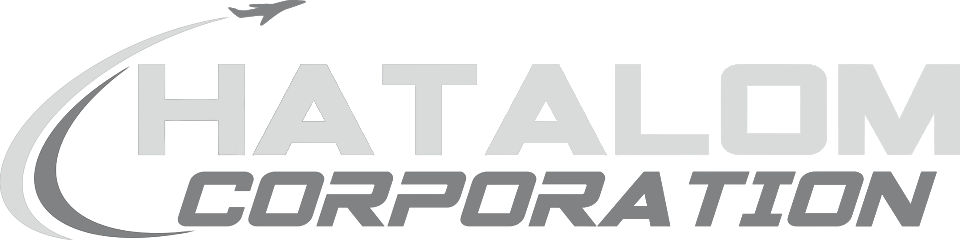 Reporting Obligations
Criminal Activities

Excessive use of intoxicants

Unexplained affluence

Unusual work hours

Divided loyalty to the USA

Use of illegal substances

Taking part in questionable activities

Verbal or physical threats

Ignoring/bypassing security

Unreported foreign activities

Patterns of lying 

Attempting unauthorized access
Adverse Information – information that could adversely reflect upon the integrity or character of a cleared employee which suggests that their ability to safeguard classified information may not be in the interest of national security. 

Remember that Adverse Information reporting applies to both your own activities and the activities of other cleared individuals that you encounter.

To the right are some examples of adverse information that should be reported.
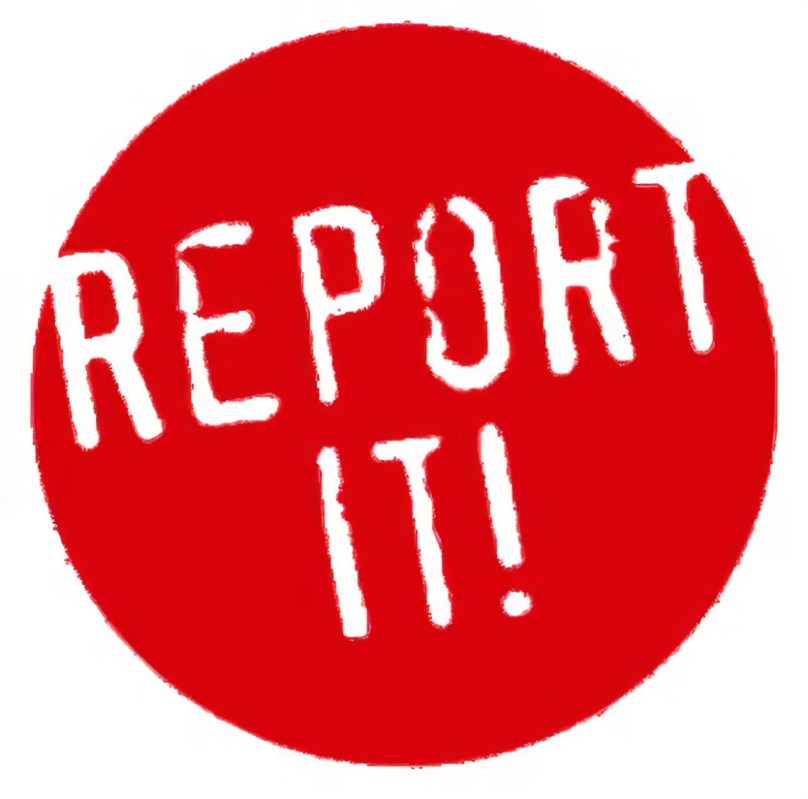 | (407) 735-2067 | www.hatalom.com
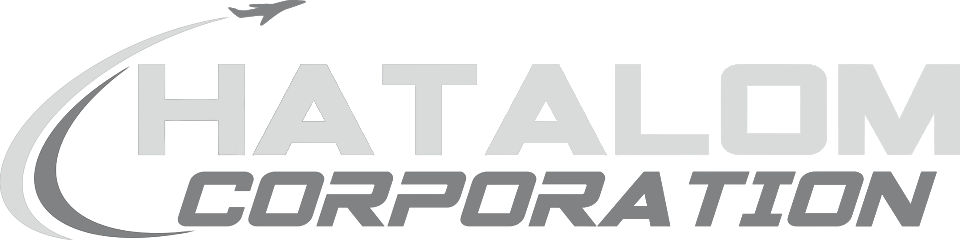 Psychological and Emotional Health
Consistent with Section 21 of the Questionnaire for National Security Positions (SF-86), covered individuals should report psychological and emotional health conditions that involves the following situations:

A court or administrative agency issued order declaring the individual to be mentally incompetent.
A court or administrative agency ordering the individual to consult with a mental health professional (psychiatrist, psychologist, licensed clinical social worker, etc.).
Hospitalization of the individual for a mental health condition.
Diagnosis of the individual by a mental health professional (psychiatrist, psychologist, licensed clinical social worker, etc.) of psychotic disorder, schizophrenia, schizoaffective disorder, delusional disorder, bipolar mood disorder, borderline personality disorder, or antisocial personality disorder.
Occasions within the last seven years where the individual did not consult with a medical professional before altering, discontinuing, or failing to start a prescribed course of treatment for any of the above diagnoses. Details of any current treatment for the above diagnoses must be reported.
Any mental health or other health condition that the employee feels substantially and adversely affects their judgment, reliability, or trustworthiness regardless of current symptoms.
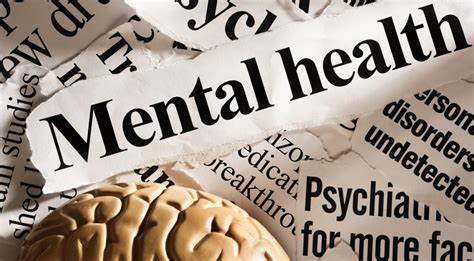 | (407) 735-2067 | www.hatalom.com
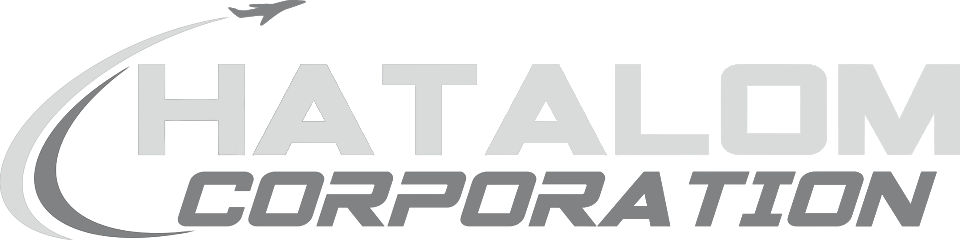 Personal Finance & Business Interests
Ownership of foreign state-backed, hosted, or managed cryptocurrency and ownership of cryptocurrency wallets hosted by foreign exchanges.  Data to be included in the incident report include:

Name of cryptocurrency
Exchange host country
Dollar value of the asset

No reporting is required if the covered individual holds cryptocurrency but is NOT aware that any such holdings are backed, hosted, or managed by a foreign state, or that a cryptocurrency wallet is hosted by a foreign exchange.

No reporting is required if the covered individual's investments in cryptocurrency are held in a widely diversified fund (e.g., index funds), unless the investment instrument is entirely composed of holdings in cryptocurrency that is backed, hosted, or managed by a foreign state.
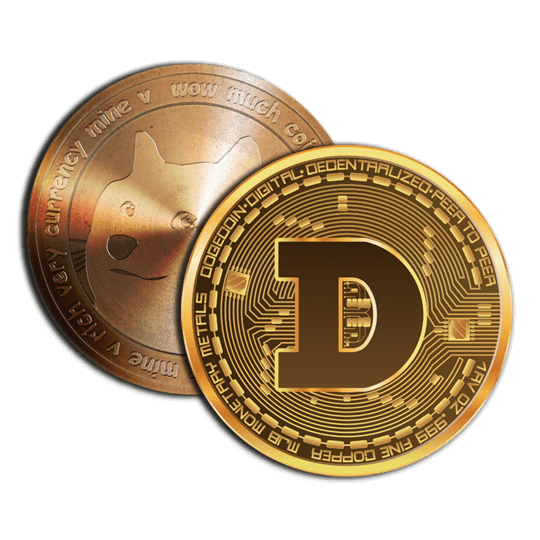 | (407) 735-2067 | www.hatalom.com
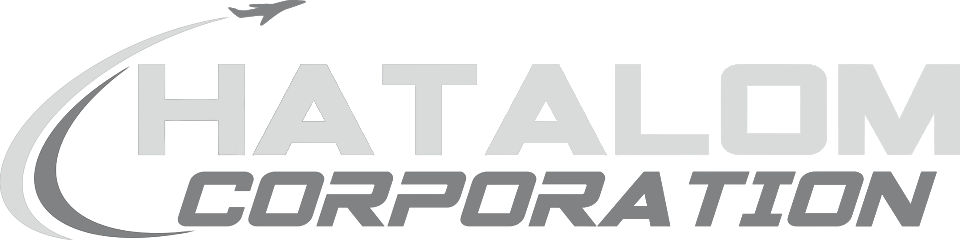 Foreign Contacts
OFFICIAL CONTACTS

Contact with foreign nationals occurring solely as part of a covered individual's official duties, and absent any bonds of affection or obligation, is not required to be reported.
Contact with foreign nationals based solely on the obligations incurred as a result of a covered individual residing in a foreign country due to employment (payment of rent, utilities, etc.), and absent any additional bonds of affection or obligation, is not required to be reported.

REPORTABLE – UNOFFICIAL CONTACTS

Unofficial contact with a known or suspected foreign intelligence entity.
Continuing association with known foreign nationals that involves bonds of affection, personal obligation, or intimate contact.
A covered individual employed by a cleared contractor with foreign affiliations (e.g. FOCI, multinational business structure) only needs to report such continuing associations if they involve bonds of affection, personal obligation, or intimate contact.
Continuing association with known foreign nationals that involves bonds of affection, personal obligation, or intimate contact. – Note that a covered individual employed by a cleared contractor with foreign affiliations (e.g., FOCI, multinational business structure) only needs to report such continuing associations if they involve bonds of affection, personal obligation, or intimate contact.
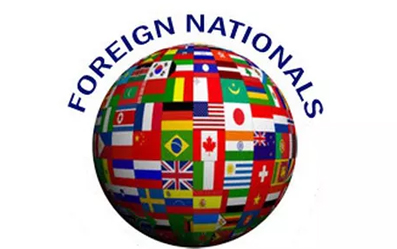 | (407) 735-2067 | www.hatalom.com
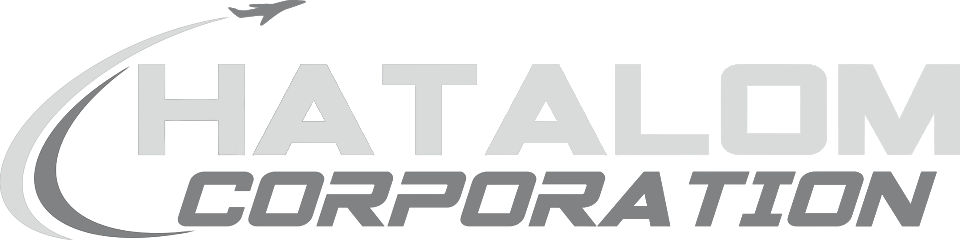 Foreign Contacts
Any contact with a foreign national involving the exchange of personal information. A reportable instance involving an exchange of personal information with a foreign national would meet the following criteria:

The name and nationality of the foreign national are known by the covered individual during or after the exchange of personal information, and
The nature of the personal information provided by the covered individual to the foreign national is not reasonably expected to be accessible by the general public, nor to be willingly released to the general public by the covered individual, and
Contact with the foreign national is re-occurring or expected to re-occur

Note that updates regarding continued association with known foreign nationals must be provided if any changes occur.
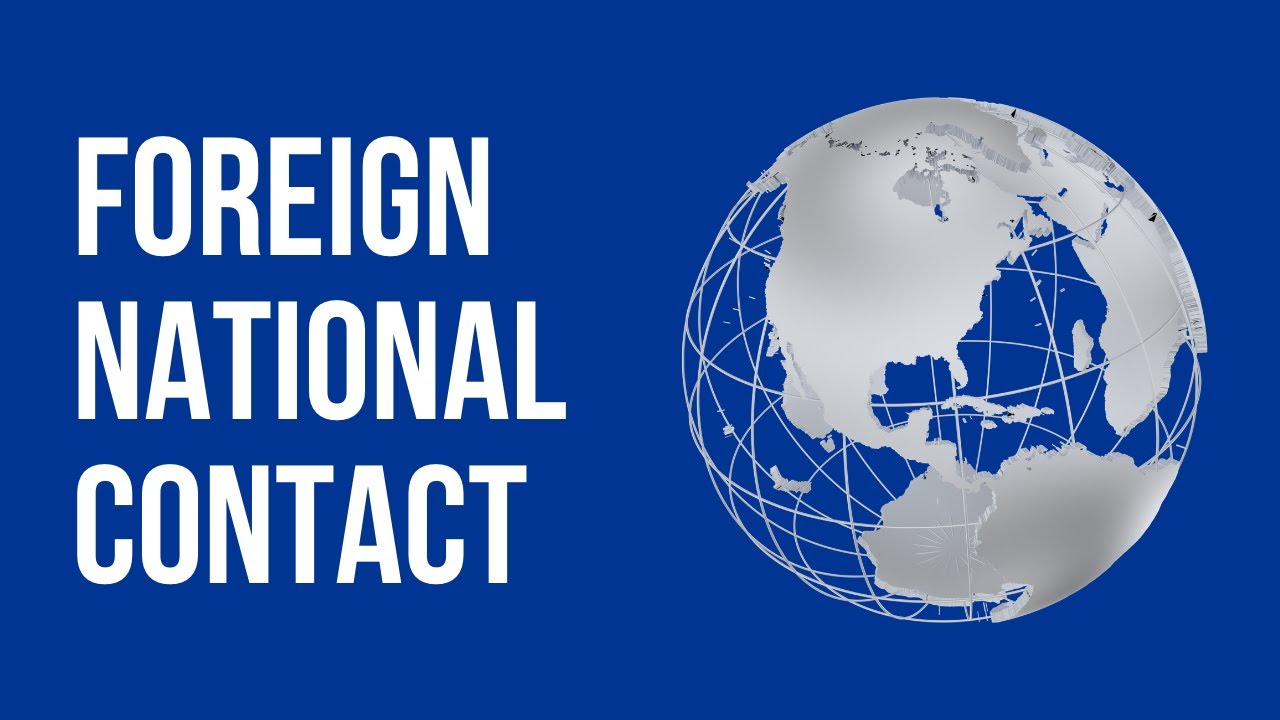 | (407) 735-2067 | www.hatalom.com
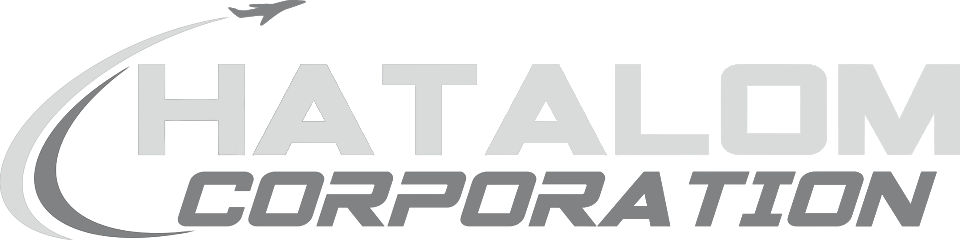 Behavior & Conduct
An unwillingness to comply with rules and regulations or to cooperate with security requirements.

Unexplained affluence or excessive indebtedness. Includes bankruptcy or over 120 days delinquent on any debt.

Alcohol abuse or Illegal use or misuse of drugs or drug activity.

Alcohol and drug-related treatment.

Apparent or suspected mental health issues where there is reason to believe it may impact the covered individual's ability to protect classified information or other information specifically prohibited by law from disclosure.

Criminal conduct or arrests.
Any activity that raises doubts as to whether another covered individual's continued national security eligibility is clearly consistent with the interests of national security.

Misuse of U.S. Government property or information systems.

Attempted elicitation, exploitation, blackmail, coercion, or enticement to obtain classified information or other information specifically prohibited by law from disclosure
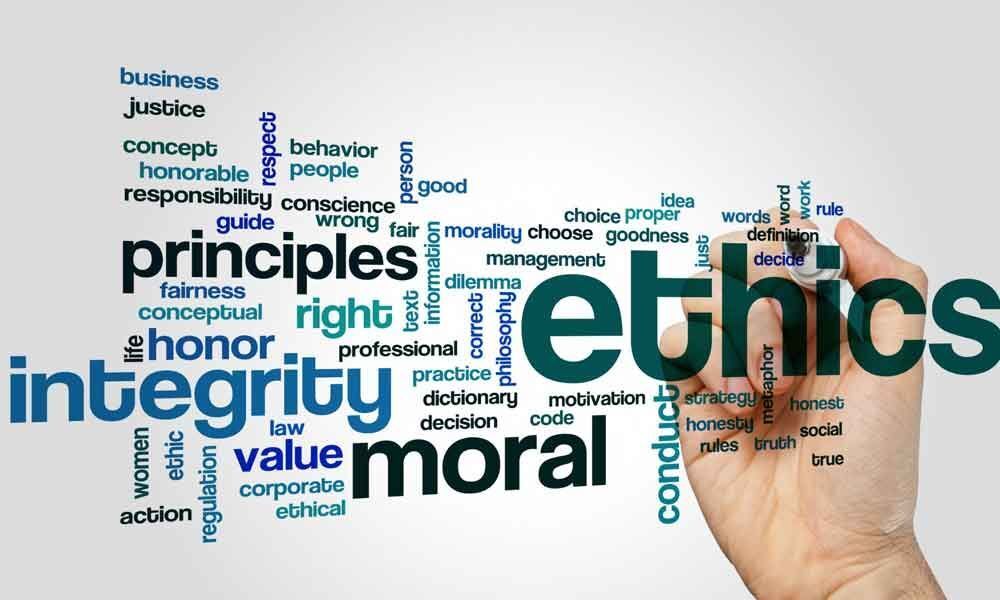 | (407) 735-2067 | www.hatalom.com
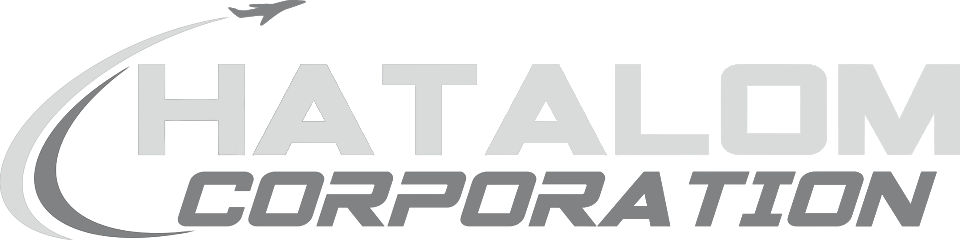 Foreign Affiliation
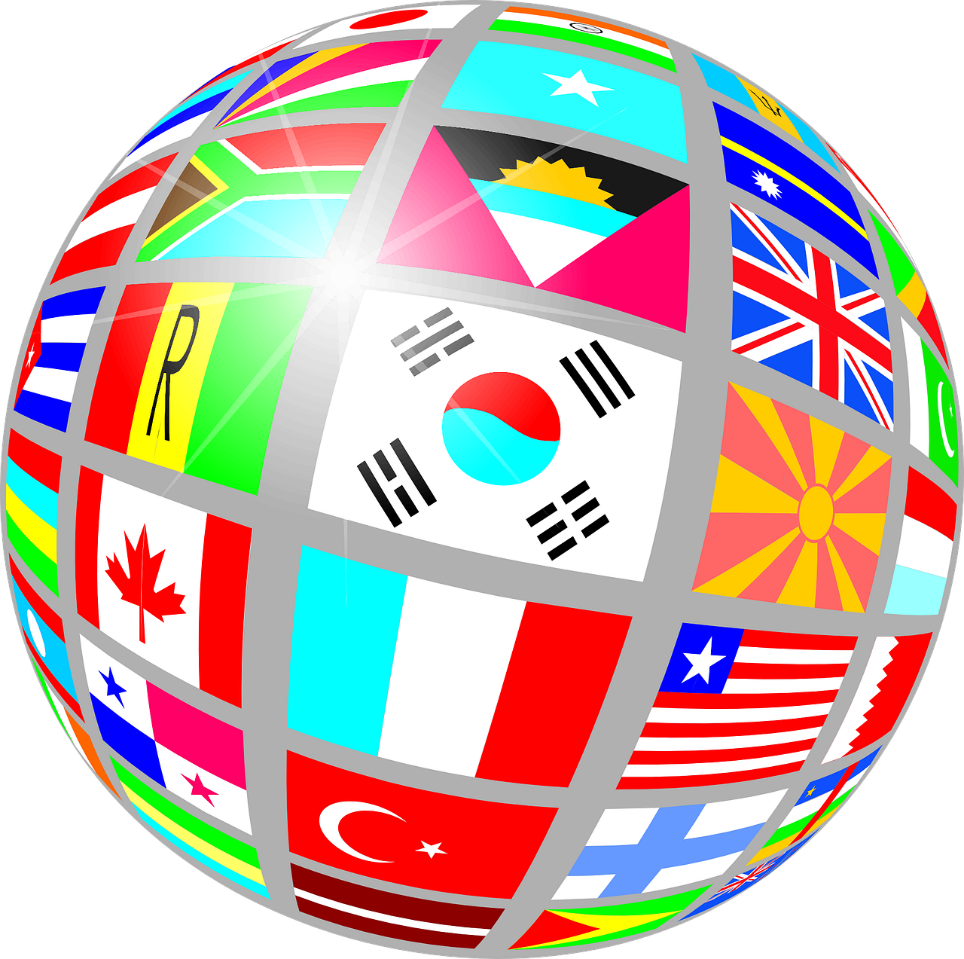 Application for or receipt of foreign citizenship.

Application for, possession, or use of a foreign passport or identity card for travel.
| (407) 735-2067 | www.hatalom.com
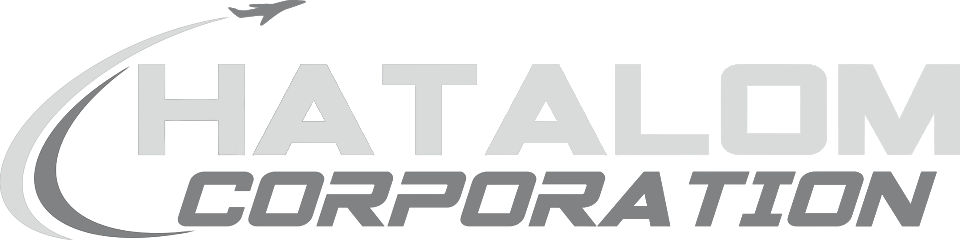 Media Contact
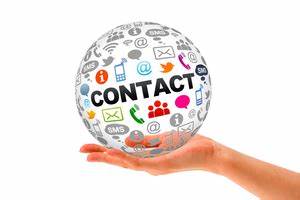 Contact with the media:

If the media seeks or shows interest in classified information or information otherwise prohibited from public disclosure, and;

If an associated investigation/ inquiry reveals a mishandling and/or unauthorized disclosure of classified information.
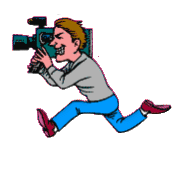 | (407) 735-2067 | www.hatalom.com
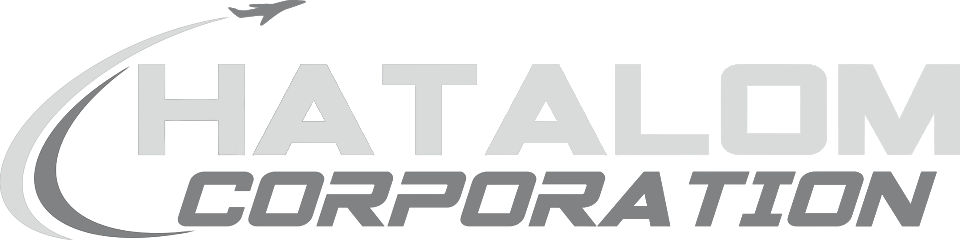 Unofficial Foreign Travel Reporting
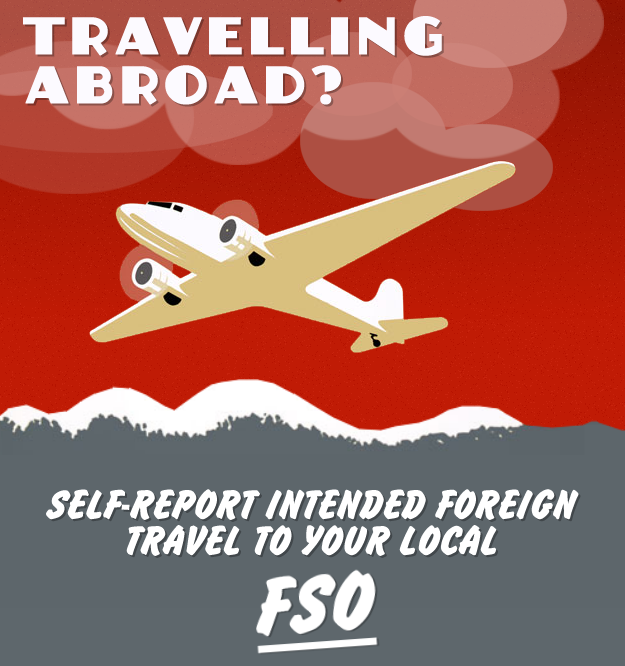 Unofficial foreign travel is required to be reported.

Unofficial foreign travel is defined as all travel other than that defined by “official foreign travel,” and includes any foreign travel conducted before, during, or after official foreign travel, and that does not meet the criteria of “official foreign travel”.

Official Foreign Travel is defined as foreign travel by covered individuals that is in direct support of an established U.S. Government contract with the ultimate customer being the U.S. Government, whether as a prime contractor or a sub-contractor (Official Travel does not require reporting).
| (407) 735-2067 | www.hatalom.com
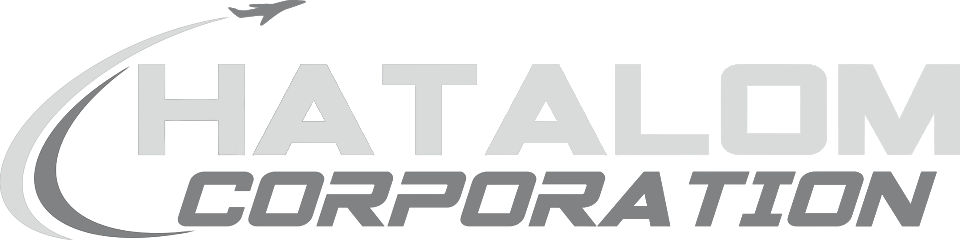 Unofficial Foreign Travel Process
DoD considers unofficial foreign travel by a covered individual under DoD NISP security cognizance as approved when the first set of items 1-4 occur as follows:

The covered individual (i.e., cleared employee) notifies the cleared contractor (e.g., Facility Security Officer or assigned designee) before foreign travel. If notification does not occur in advance, the covered individual must notify the cleared contractor as soon as possible after the travel occurs, not to exceed 5 business days.

FSO provides covered individual with a Foreign Travel Security Briefing (includes important Government foreign travel site links for tips) and Pre-Foreign Travel Security form. The covered individual submits a completed form with travel itinerary to the FSO.  Travel details are entered into the DCSA system of record.

The cleared contractor coordinates with a DCSA Counterintelligence Special Agent (CISA) for appropriate pre-foreign travel briefings when the covered individual is traveling to a foreign country listed in the Director of National Intelligence’s Worldwide Threat Assessment of the U.S. Intelligence Community which is available at Congressional Testimonies 2023 (dni.gov).

Once the covered individual returns from their travel destination, the FSO provides the individual with a Post Foreign Travel Debriefing form for completion.  Once received, the FSO updates and closes out the travel in the DCSA system of record.
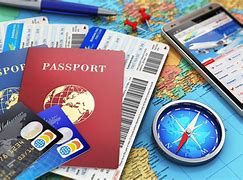 | (407) 735-2067 | www.hatalom.com
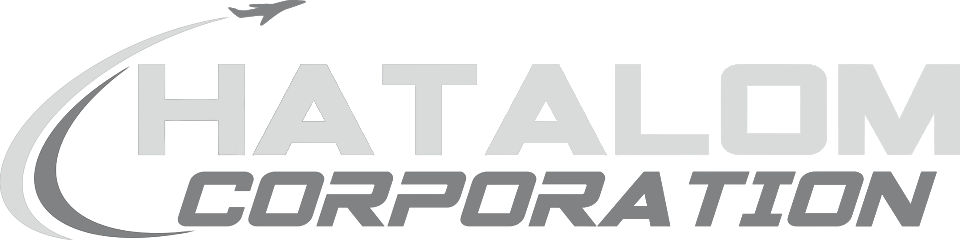 Post Unofficial Foreign Travel Debrief
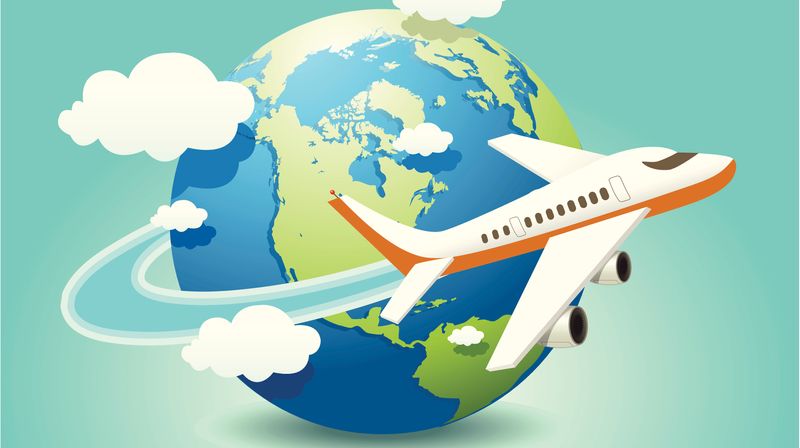 Deviations from submitted travel itinerary must be reported by the covered individual to the cleared contractor (FSO or assigned designee) within five business days of return.

Unplanned day trips to Canada or Mexico by persons residing in the U.S. must be reported to the cleared contractor (FSO or assigned designee) within five business days of return.

Unofficial foreign travel under emergency circumstances does not require pre-approval, however, the covered individual should advise their FSO of the emergency foreign travel prior to departure. Reporting, consisting of a complete travel itinerary, shall be accomplished within five business days of return.

Covered individuals who are employed by the contractor and who reside abroad are required to report all unofficial foreign travel outside of the foreign country in which they reside. If reports of aggregated unofficial foreign travel are submitted for such covered individuals, the reporting period for that covered individual must not exceed 120 days.

Unofficial foreign travel that is not reported in advance and does not fall under the above circumstances, shall be reported to the cleared contractor (FSO or assigned designee) as soon as possible after the travel occurs.
| (407) 735-2067 | www.hatalom.com
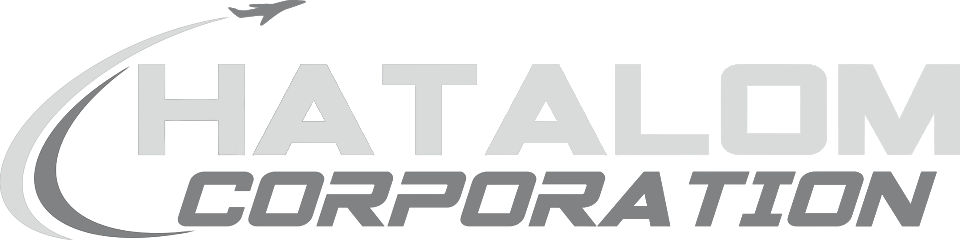 Marijuana, Cannabidiol (CBD), and Investments by Persons in Marijuana-related Businesses
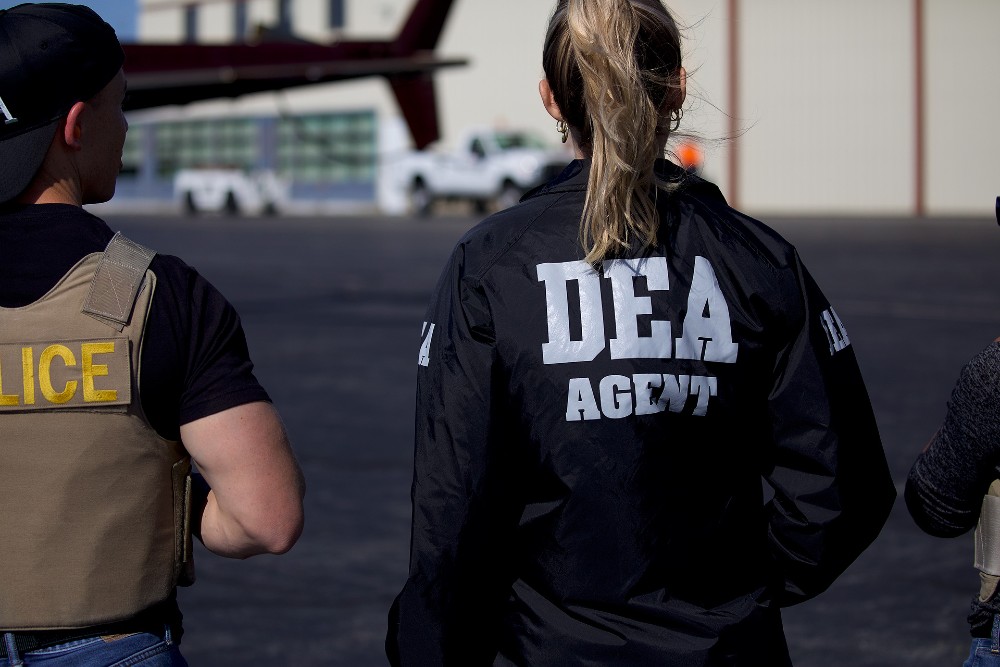 It is important to note, first and foremost, that marijuana remains a Schedule 1 Drug and cleared personnel are prohibited from using this drug, regardless of local law or even if granted a medical prescription for the drug. However, there continues to be confusion related to the various changes at State and Federal levels regarding. 

On 21 December 2021, the Director of National Intelligence released a memo to agencies involved in the adjudication of personnel clearances. It is worth noting that this guidance specifically calls out continued issues related to marijuana. Beyond abstaining from direct marijuana use, cleared personnel should also be aware of issues related to CBD and marijuana-related businesses.
| (407) 735-2067 | www.hatalom.com
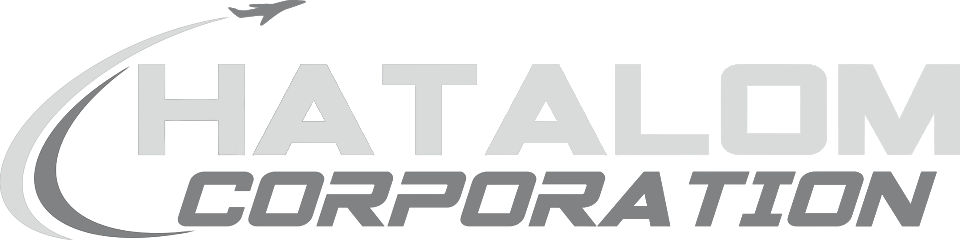 Marijuana, Cannabidiol (CBD), and Investments by Persons in Marijuana-related Businesses
Use of CBD: The 2018 Agriculture Improvement Act excluded hemp with a delta-9 tetrahydrocannabinol (“THC”) concentration of not more than 0.3% from the definition of marijuana within the Controlled Substances Act. Products labeled as hemp-derived but that contain greater than 0.3% THC continue to meet the legal definition of marijuana and remain illegal under federal law. Because studies have shown that some CBD products exceed the 0.3% THC threshold, their labels to the contrary notwithstanding, there is a risk that using these products may cause sufficiently high levels of THC to result in a positive drug test. Should an individual test positive, they will be subject to investigation; a positive drug test will raise a security concern that will need to be mitigated.

Investment/Ownership: While marijuana remains illegal under federal law, an individual's eligibility for access to classified information or eligibility to hold a sensitive position may be impacted negatively should that individual knowingly and directly invest in stocks or business ventures that specifically pertain to marijuana growers and retailers while the cultivation and distribution of marijuana remains illegal under the Controlled Substances Act. Therefore, a decision to invest in an activity, including a marijuana-related business, which the individual knows violates federal law could reflect questionable judgment and an unwillingness to comply with laws, rules, and regulations. That is, it is appropriate for adjudicative personnel to consider whether an individual is knowingly facilitating violations of the Controlled Substances Act by engaging in such investments.
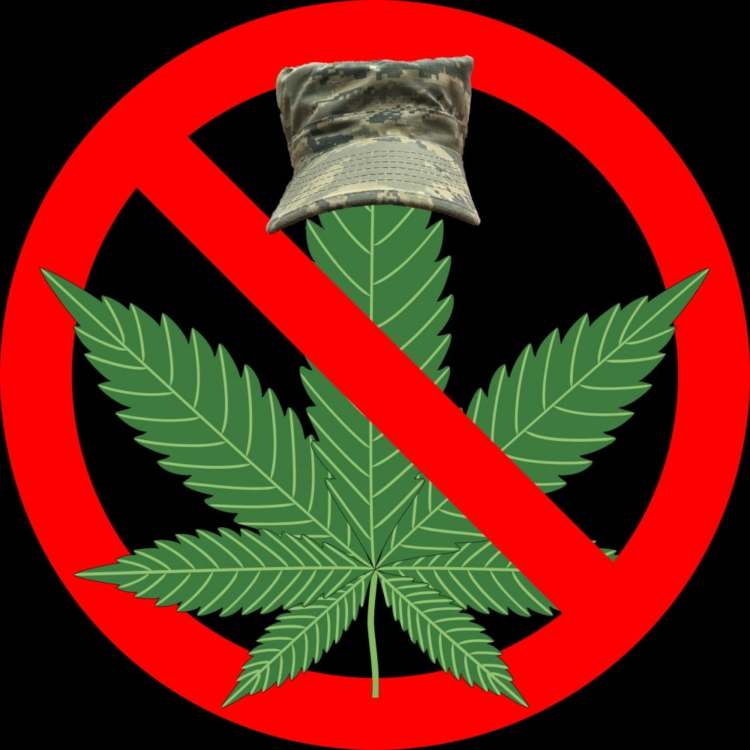 | (407) 735-2067 | www.hatalom.com
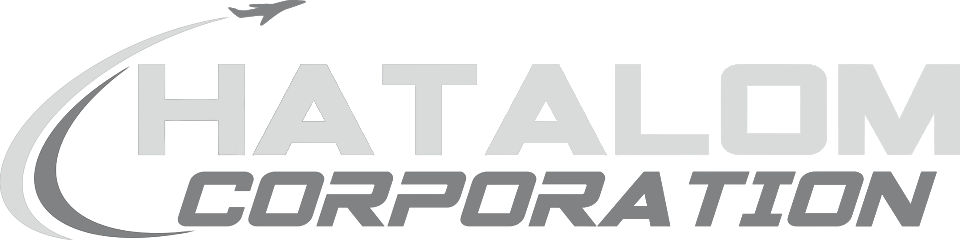 Additional Requirements for Personnel 
Cleared at the Top-Secret Level
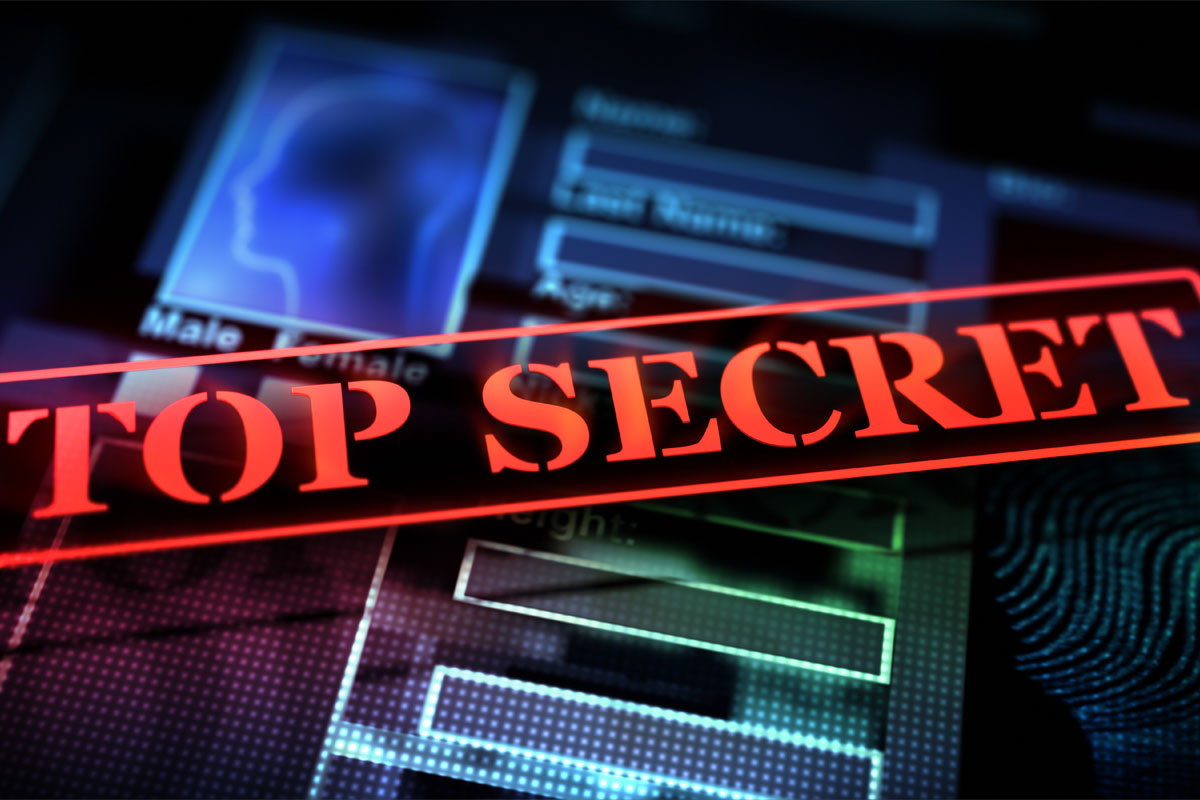 Personnel with Secret-level eligibility are not directly required to self-report regarding the following topics. However, cleared personnel are required to report adverse information regarding other cleared individuals, so knowledge of these additional items is important as personnel cleared at the Secret and Top Secret-level will continue to interact.

Secret-cleared personnel should be especially aware of the following requirements if they anticipate an upgrade in eligibility to Top Secret in the future.
| (407) 735-2067 | www.hatalom.com
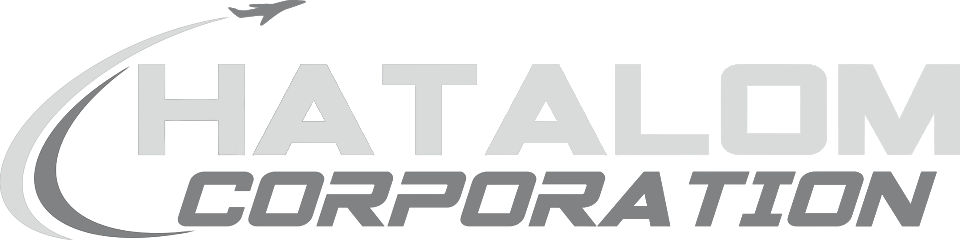 Additional Reporting Requirements for Top Secret PCL
PERSONAL FINANCE & BUSINESS INTERESTS

Financial Anomalies - examples include, but are not limited to, bankruptcy, garnishment, over 120 days delinquent on any debt, and any unusual infusion of assets of $10,000 or greater such as an inheritance, winnings, or similar financial gain.
Direct involvement in foreign business. 
Foreign bank accounts.
Ownership of foreign property including ownership interest in foreign real estate. For the purpose of ISL this includes land, any inherently permanent improvements to land (e.g. buildings, living spaces), or ownership of rights associated with the land or the inherently permanent improvements to the land, to include right-to- use time share agreements and natural resource rights.
Diversified investments (e.g., index funds.) do not need to be reported unless they are entirely composed of property holdings in a foreign country or countries
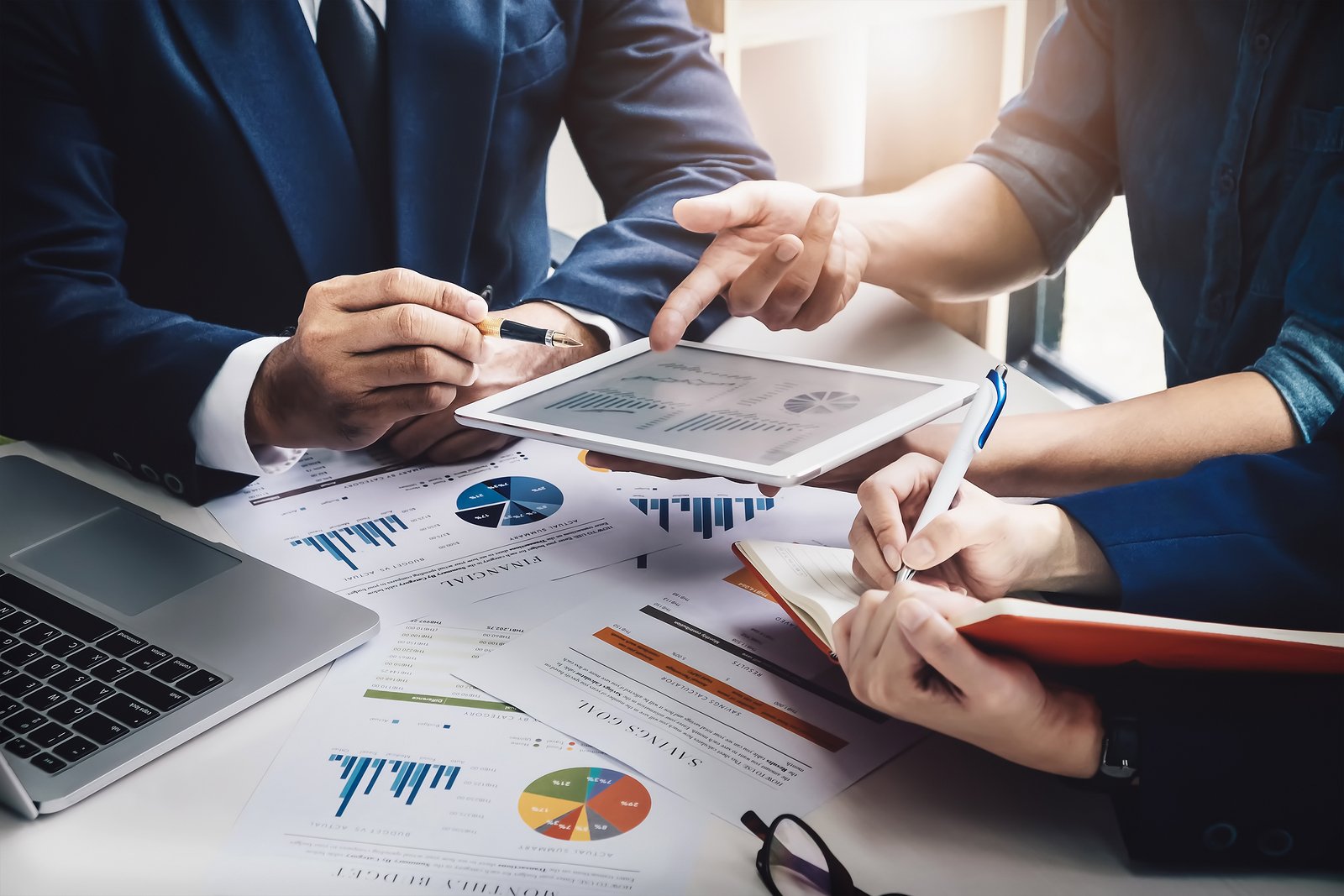 | (407) 735-2067 | www.hatalom.com
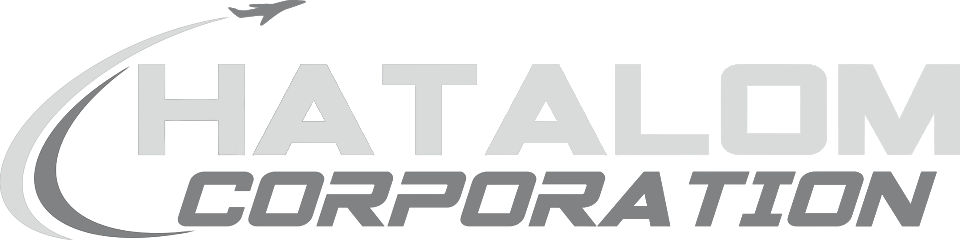 Additional Reporting Requirements for Top Secret PCL
LIVING STATUS / ARRANGEMENTS

Cohabitant(s): A person with whom the covered individual resides, and shares bonds of affection, obligation, or other commitment as opposed to a person with whom the covered individual resides for reasons of convenience (e.g., a roommate). 
Marriage: All civil marriages, legally recognized civil unions, and legally recognized domestic partnerships.
Adoption of non-U.S. citizen children.
Foreign National Roommate(s).

FOREIGN AFFILIATION

Voting in a foreign election.
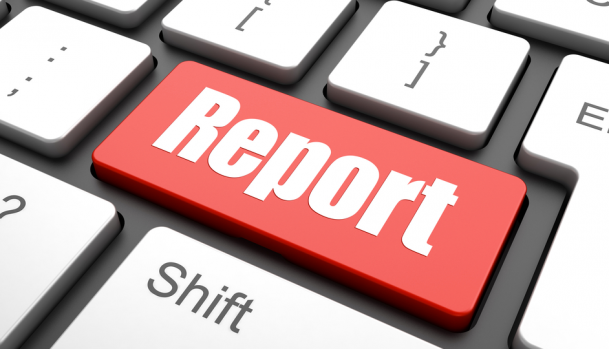 | (407) 735-2067 | www.hatalom.com
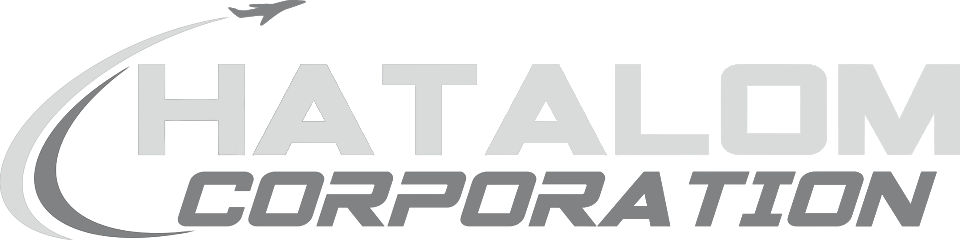 Reference Links
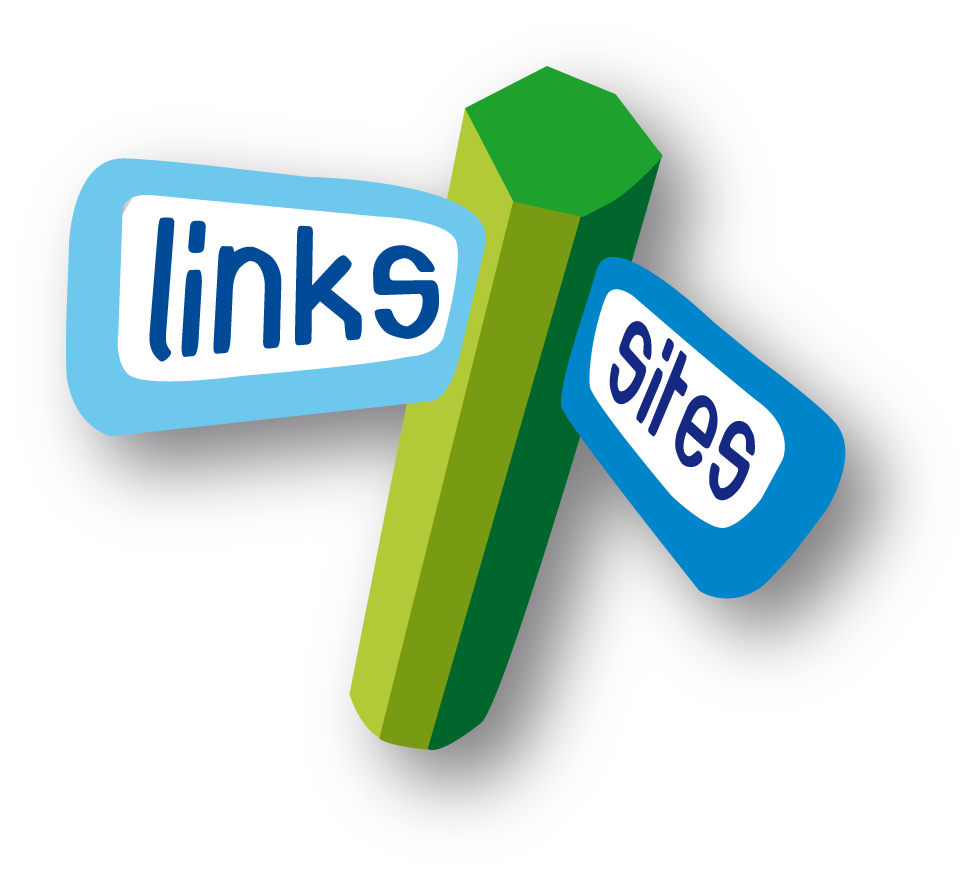 The following links govern the information provided in this training:

32 CFR Part 117, National Industrial Security Program
https://www.ecfr.gov/current/title-32/subtitle-A/chapter-I/subchapter-D/part-117

SEAD-3 Reporting Requirements for Personnel with Access to Classified Information or Who Hold a Sensitive Position
https://www.dni.gov/files/NCSC/documents/Regulations/SEAD-3-Reporting-U.pdf

DCSA Industrial Security Letter 2021-02
https://www.dcsa.mil/Portals/91/Documents/CTP/tools/ISL2021-02_SEAD-3.pdf

Clarifying Guidance Concerning Marijuana
https://www.odni.gov/files/NCSC/documents/Regulations/12-21-21_Memo_SecEA_Clarifying_Guidance_re_Marijuana_21-01529_U_SIGNED-FINAL.pdf
| (407) 735-2067 | www.hatalom.com
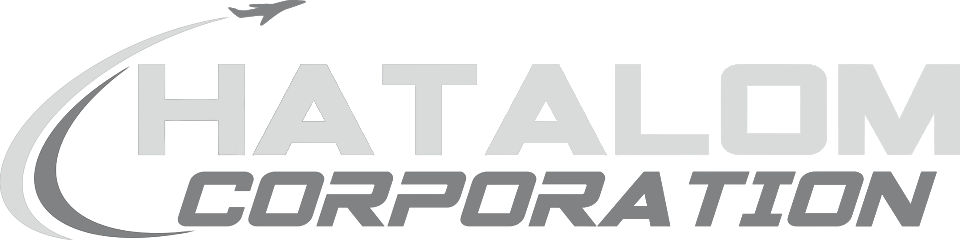 Questions? Hands in the air?

Please contact your FSO if you have any questions regarding the annual training or if you need further guidance regarding any reporting requirements or guidelines for classified access.
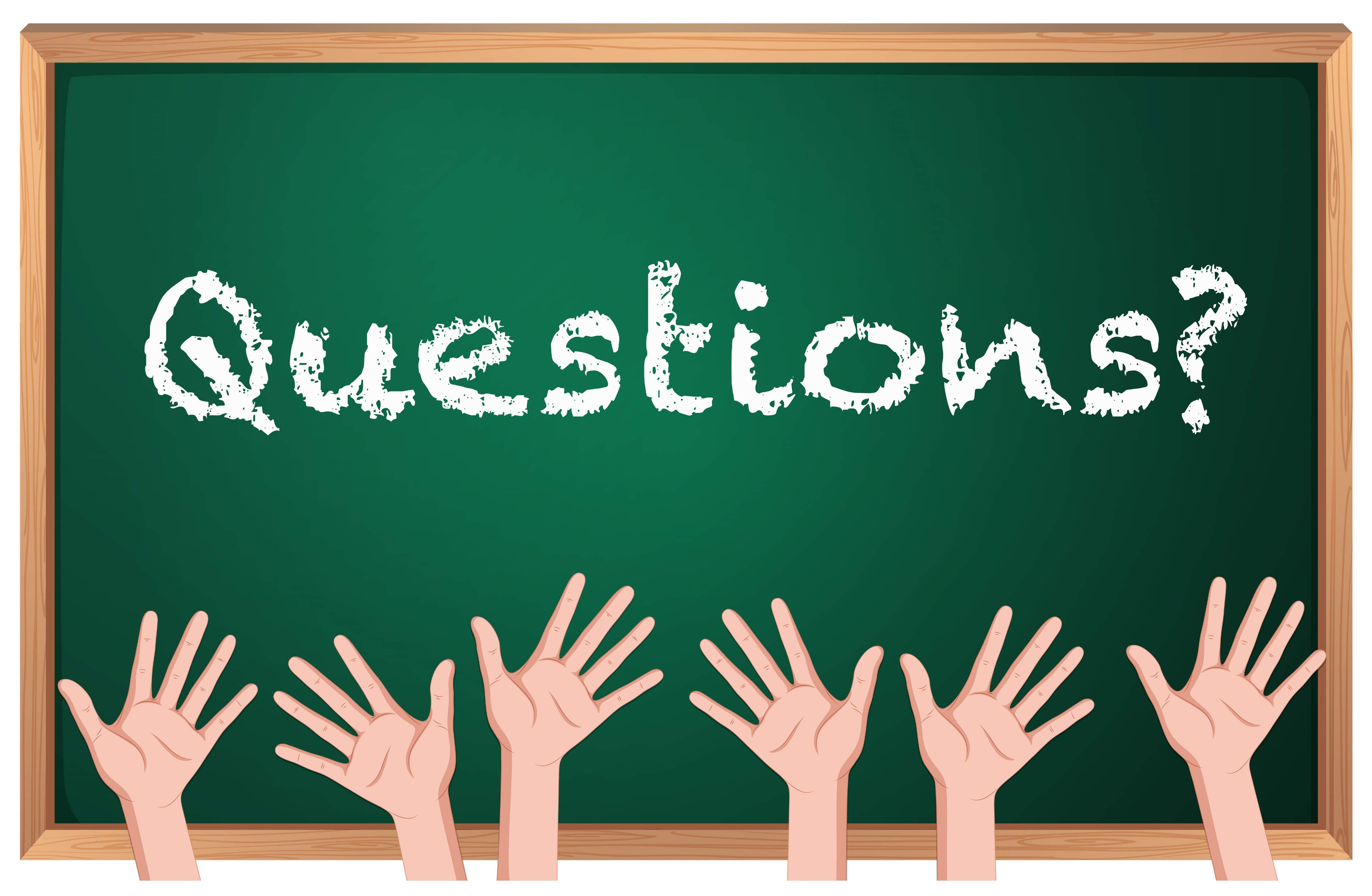 | (407) 735-2067 | www.hatalom.com
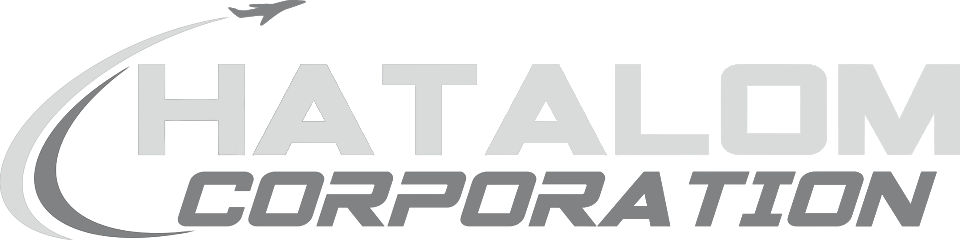 This document and all data contained herein are the exclusive intellectual property rights of Hatalom Corporation and are supplied in strictest confidence under the express condition that any reproduction, transmission, transcription etc., or storing in any retrieval system/form, or any kind of supply to others is strictly forbidden without express prior written consent. The receiver guarantees that any disclosed material shall not be used in any way detrimental to the interest of Hatalom Corporation.
| (407) 735-2067 | www.hatalom.com
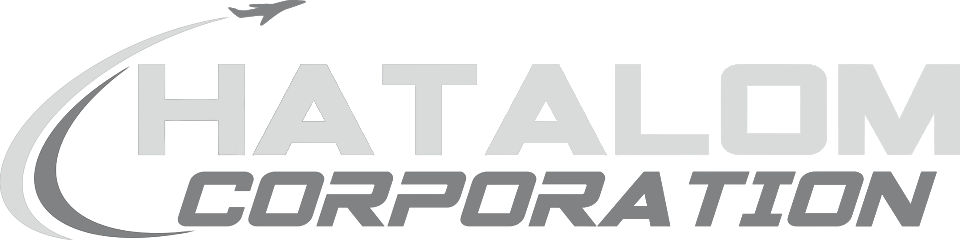